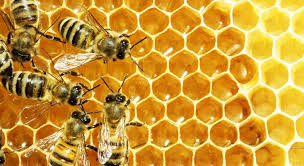 SPOLOČENSTVO  VČIEL
Prvouka pre 2. ročník
[Speaker Notes: 1. Úvodná časť]
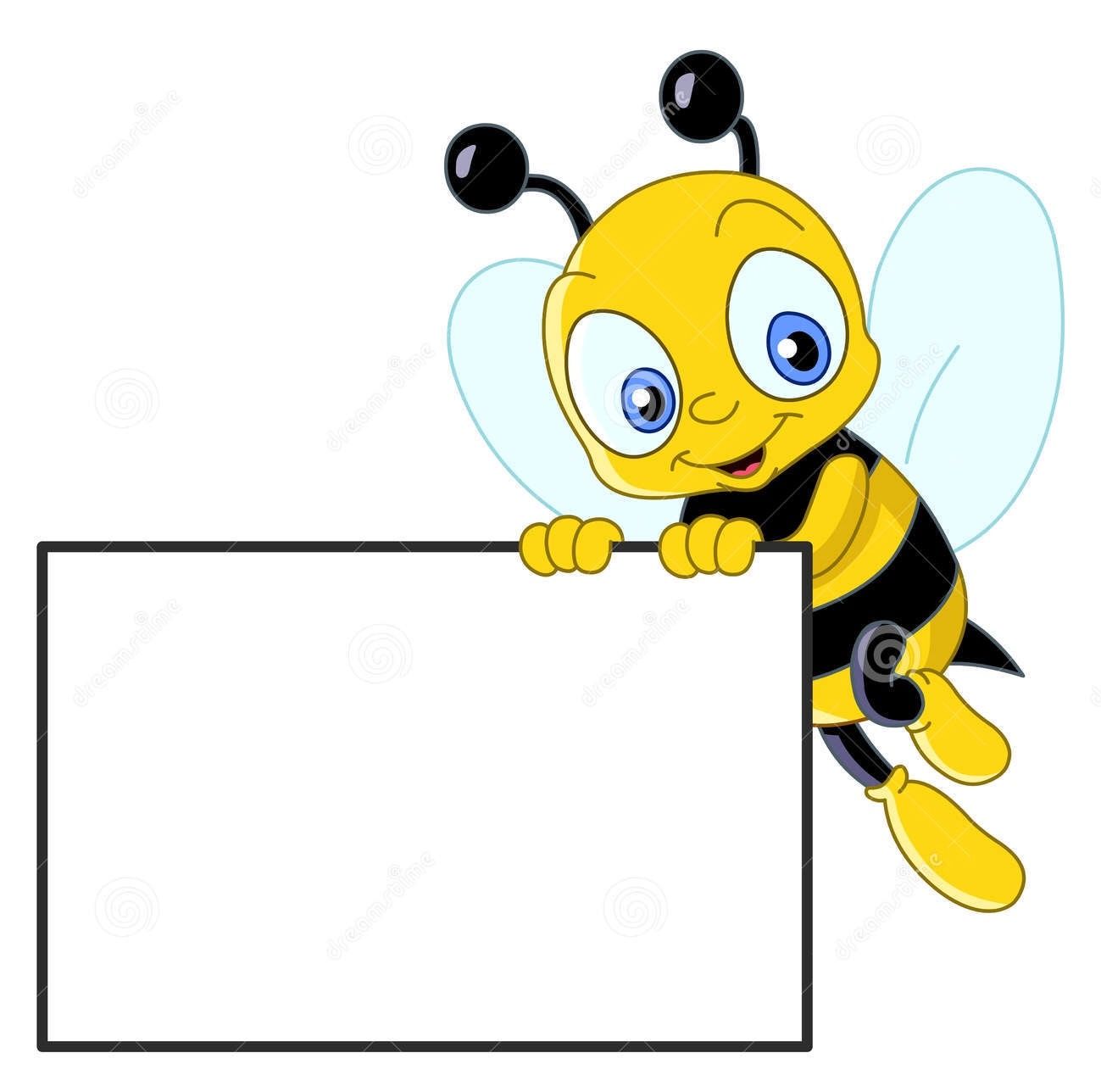 Uhádneš?
?
Zbierala, bzučala, 
po svete lietala 
a domov to nosila. 
Čo je to?
VČELA
[Speaker Notes: 2. Motivačná časť - hádanky]
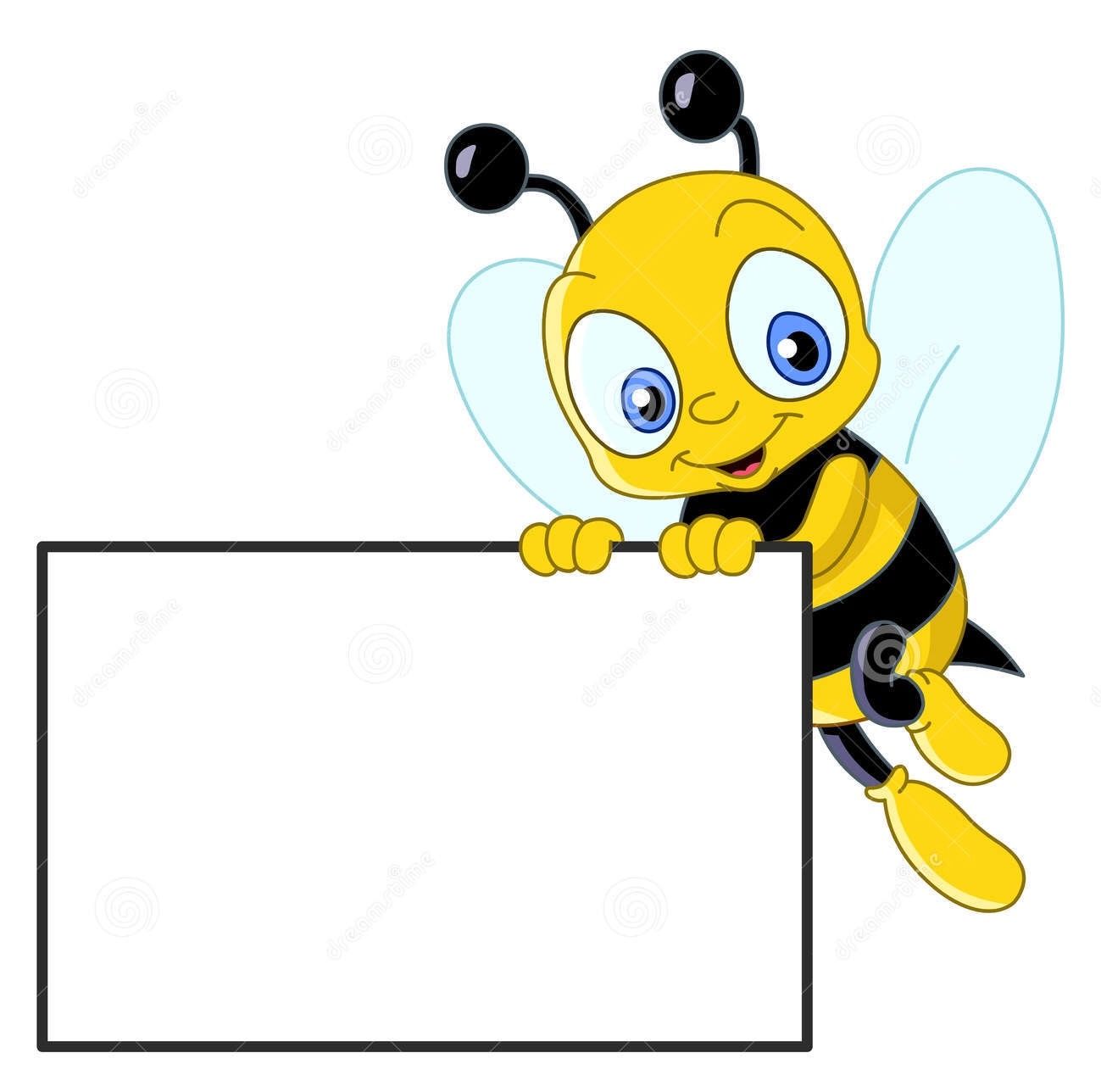 Uhádneš?
?
Bzučí cestou na stý kvet, 
do košíka zbiera med. 	
Čo je to?
VČELA
[Speaker Notes: 2. Motivačná časť - hádanky]
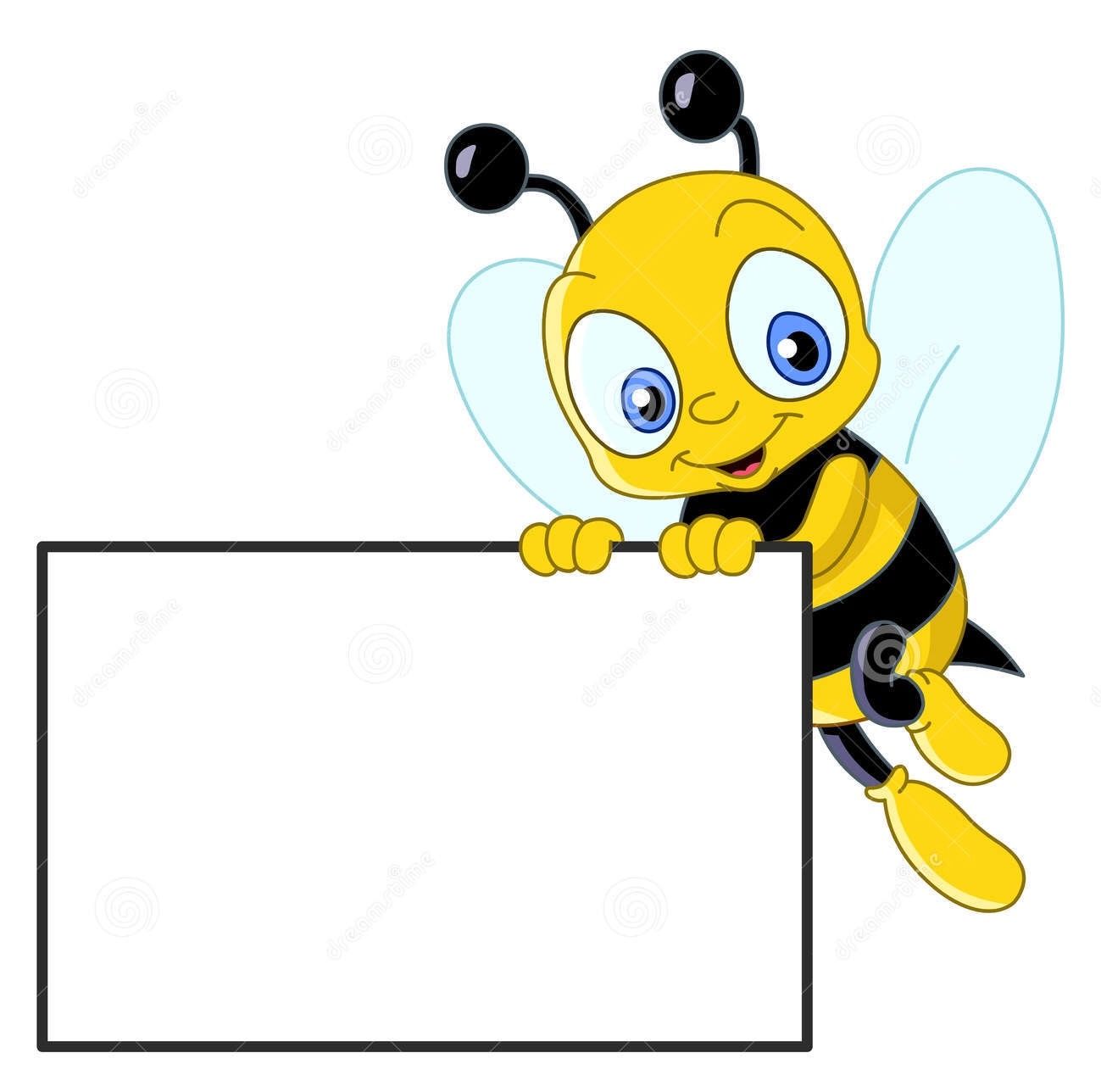 Uhádneš?
?
V kvietkoch bzučí a peľ zbiera, 
bystrá, pracovitá... 	
	
Čo je to?
VČELA
[Speaker Notes: 2. Motivačná časť - hádanky]
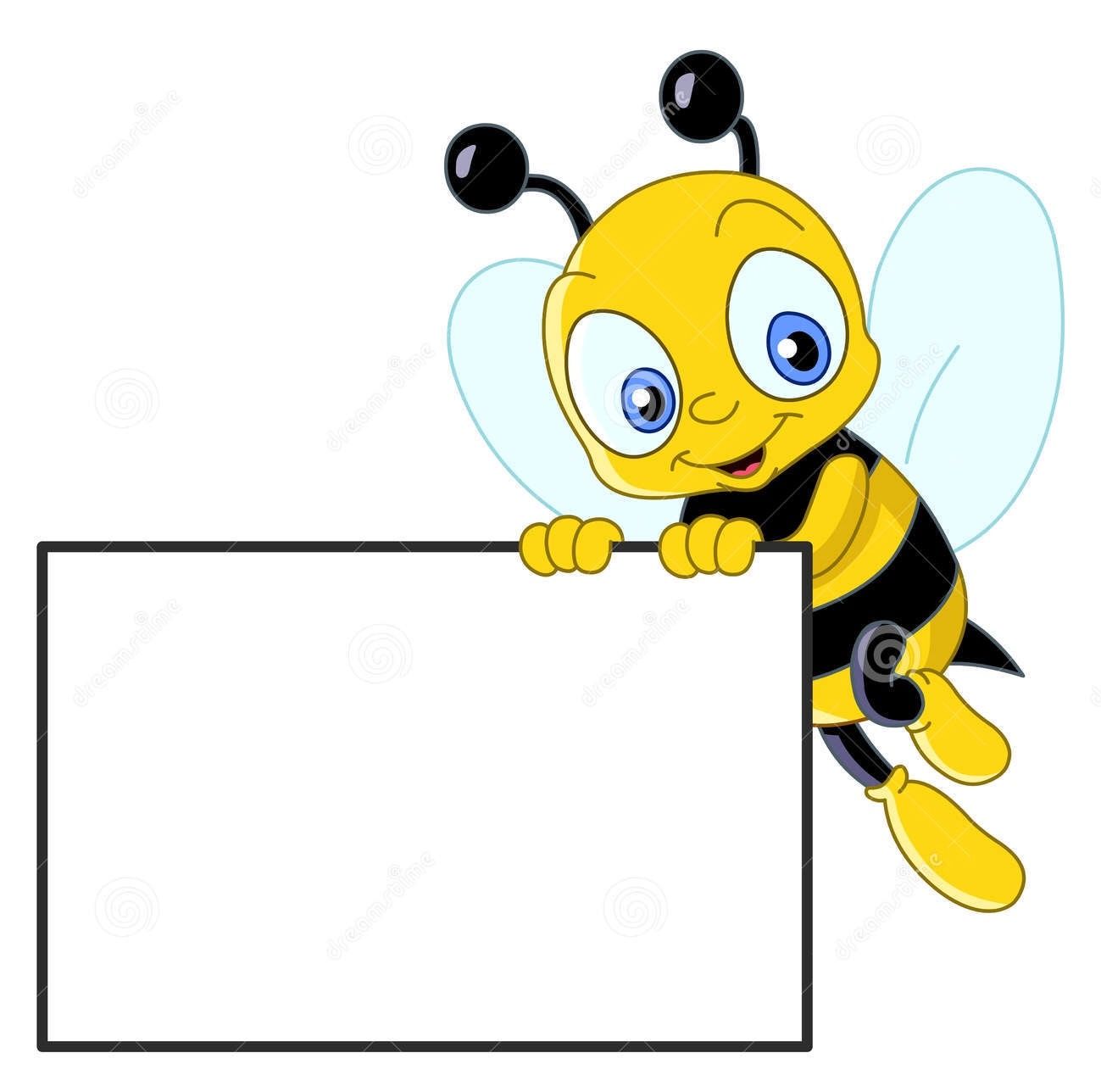 Uhádneš?
?
Tisíc sestier jeden koberec tká. 		
Čo je to?
VČELY V ÚLI
[Speaker Notes: 2. Motivačná časť - hádanky]
?
VČELÁR
MED
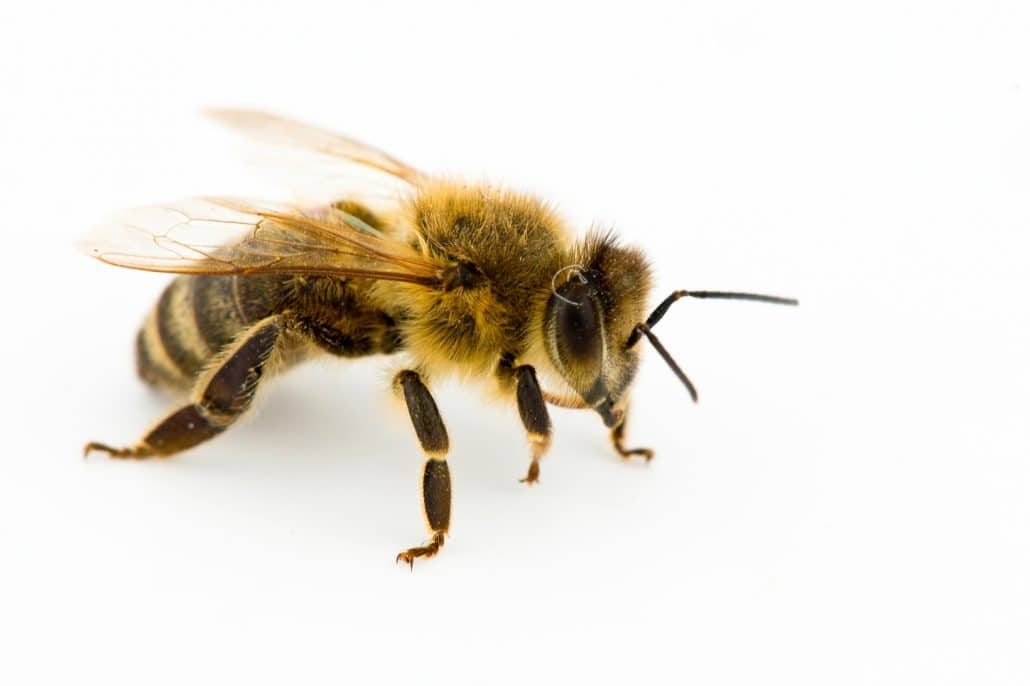 KVETY
ÚĽ
VČELA
ŽIHADLO
PEĽ
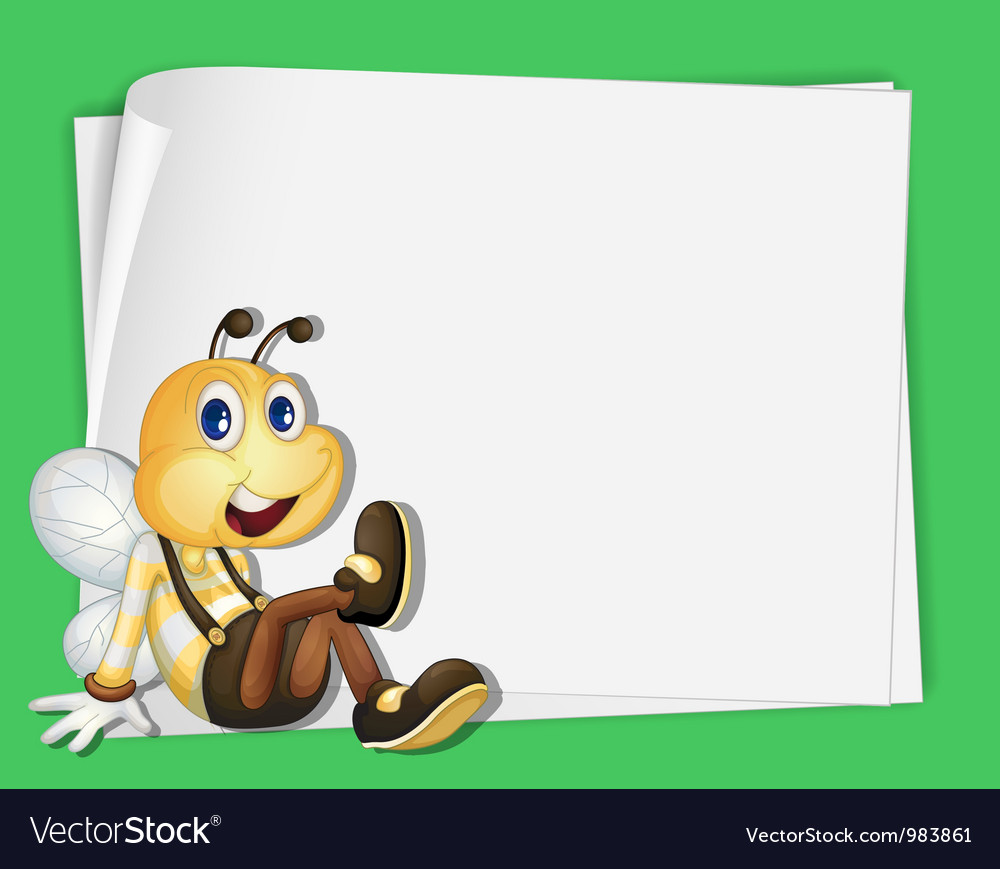 AKO ŽIJÚ VČELY
[Speaker Notes: 3. Expozičná časť]
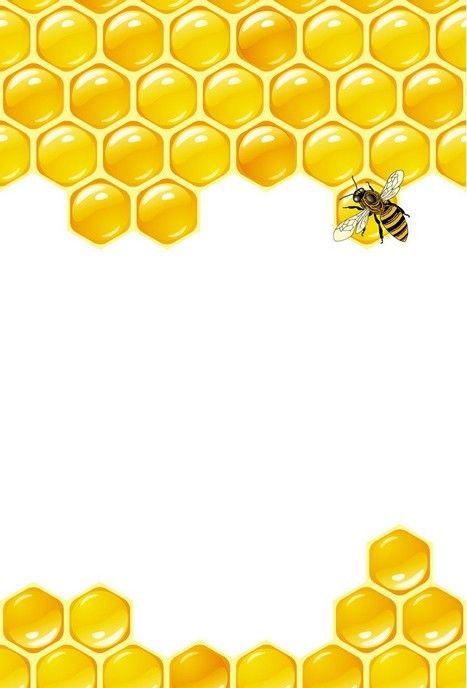 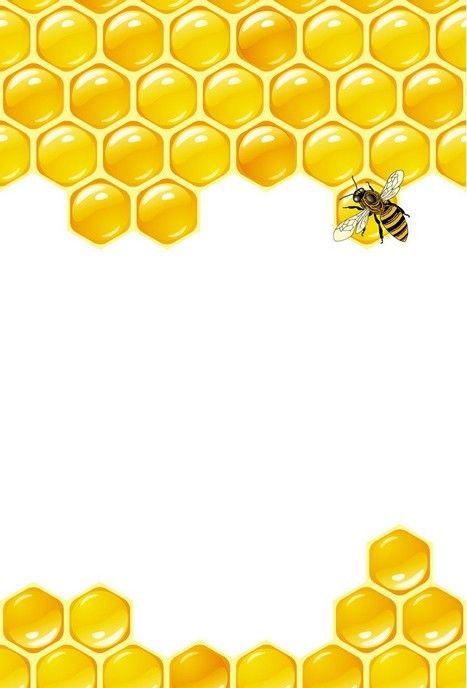 VČELY  MEDONOSNÉ  ŽIJÚ  V  SPOLOČENSTVE.  SPOLOČENSTVO  VČIEL  SA  VOLÁ  VČELSTVO.
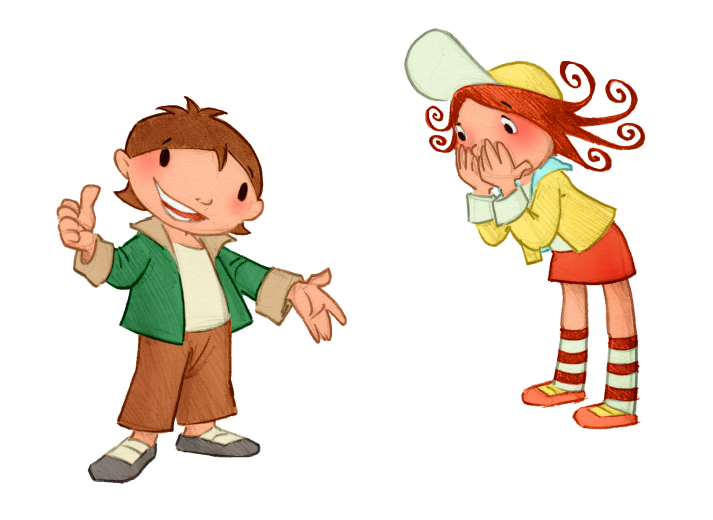 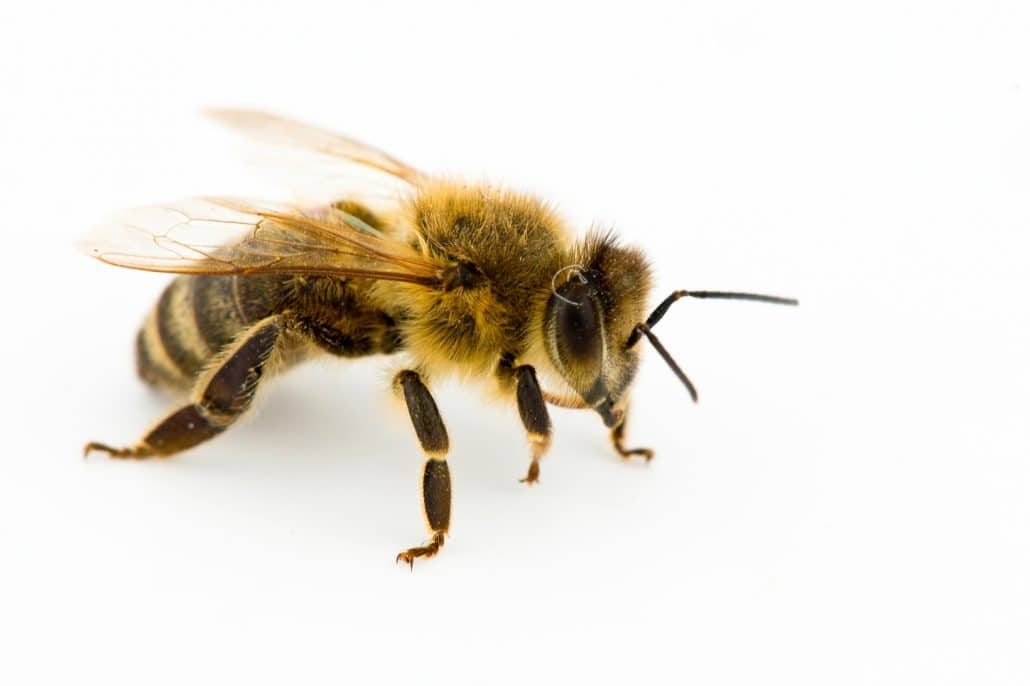 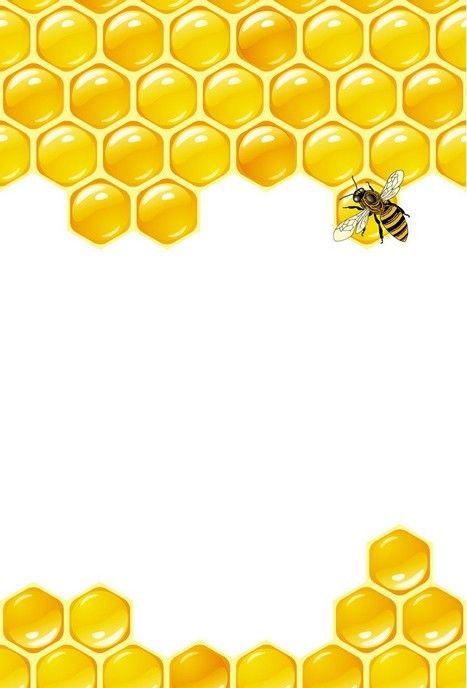 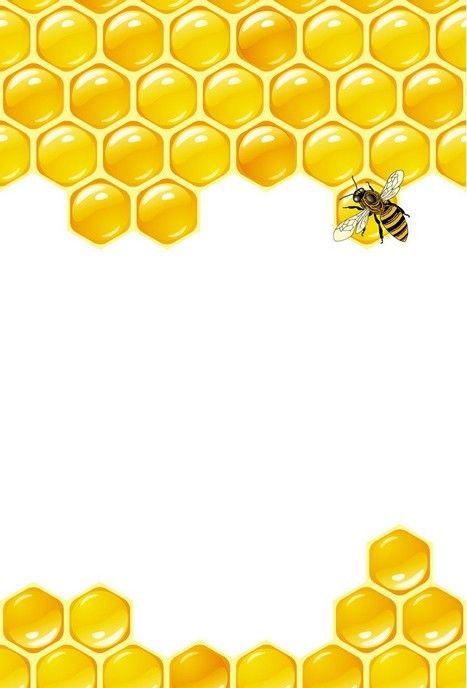 VČELSTVO TVORIA:
MATKA, ROBOTNICE  A TRÚDY.
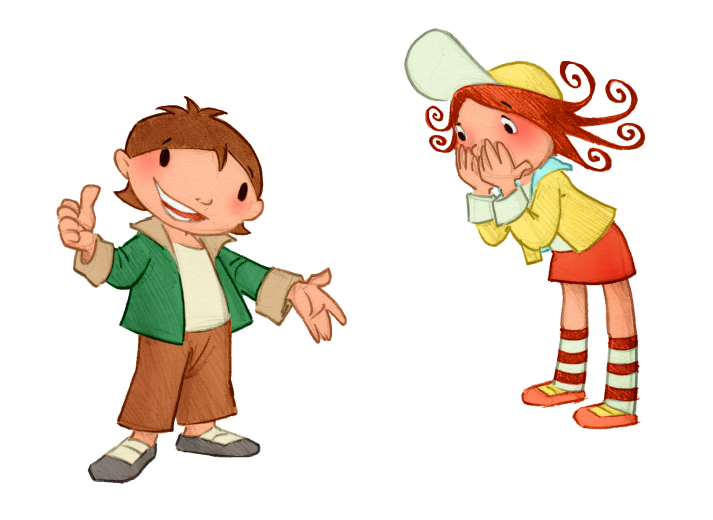 SPOLOČNE ŽIJÚ POHROMADE NAJMENEJ DVE GENERÁCIE VČIEL.
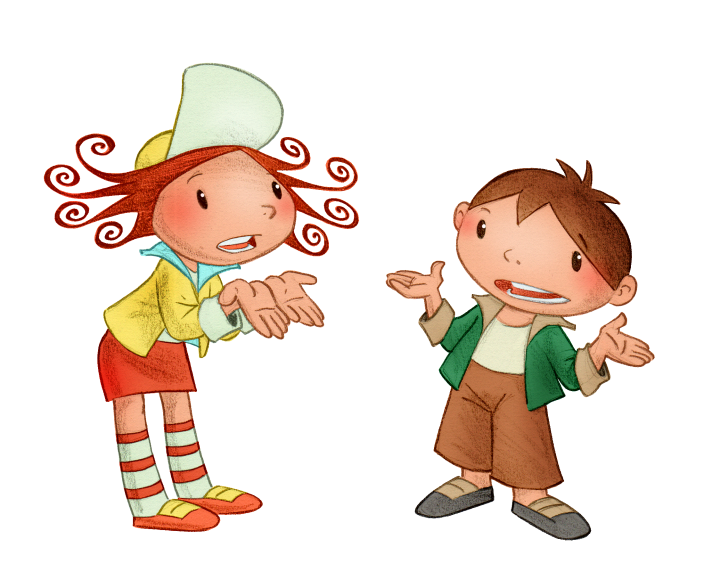 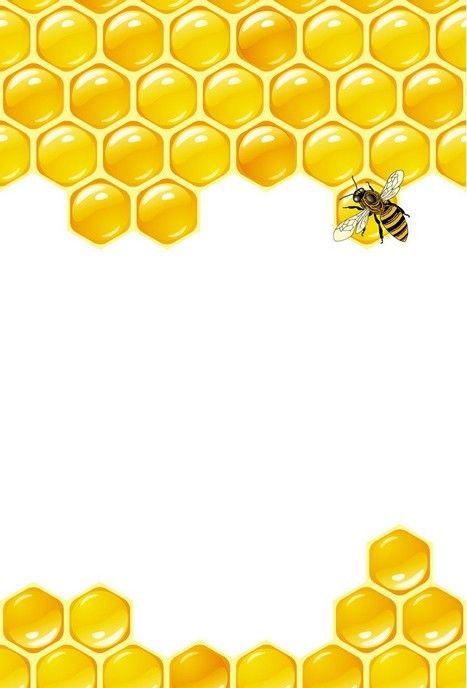 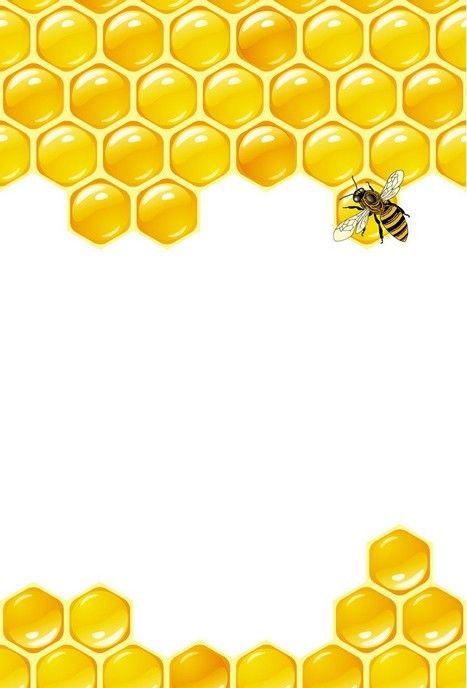 ROBOTNICA
MATKA
TRÚD
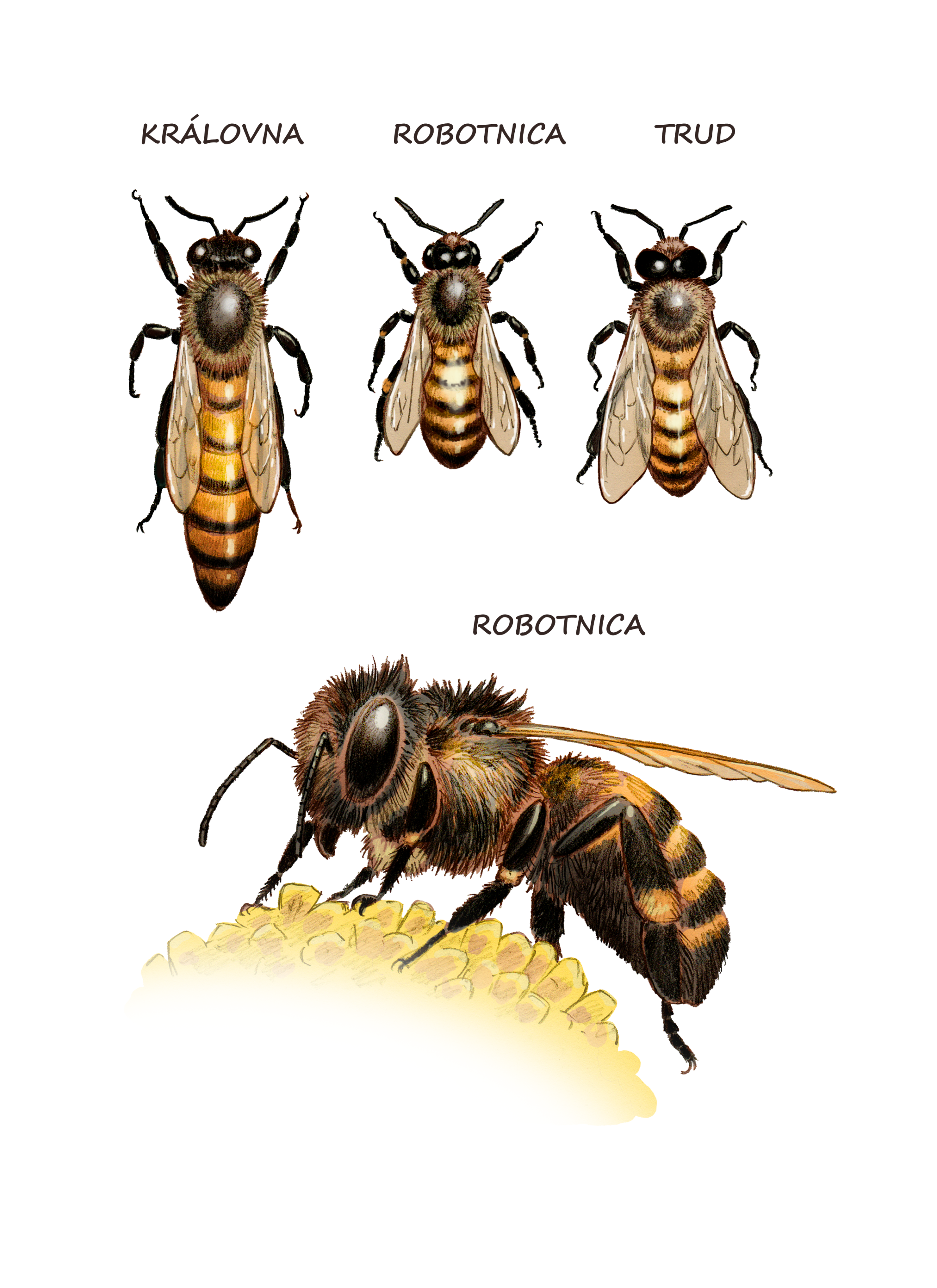 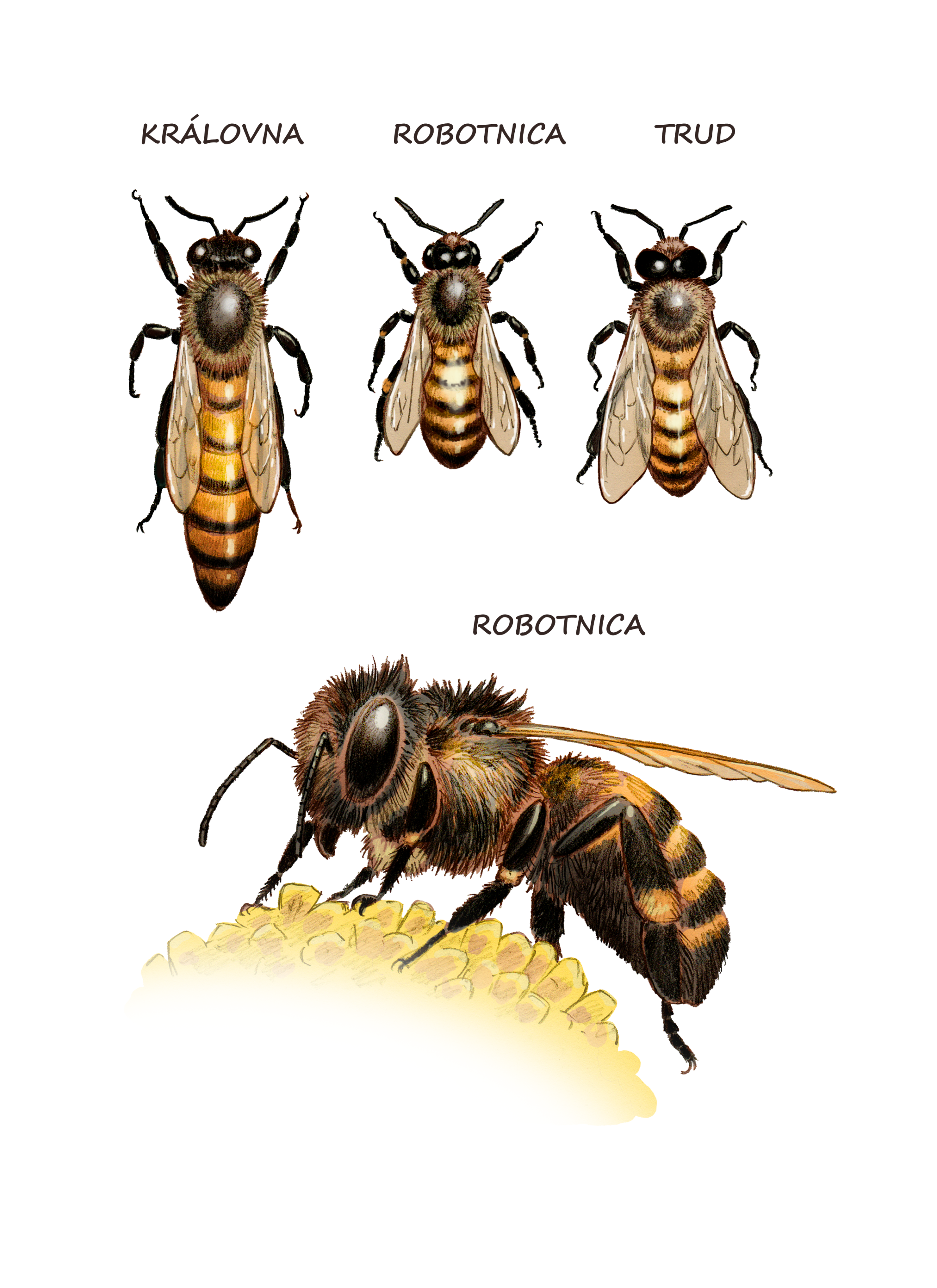 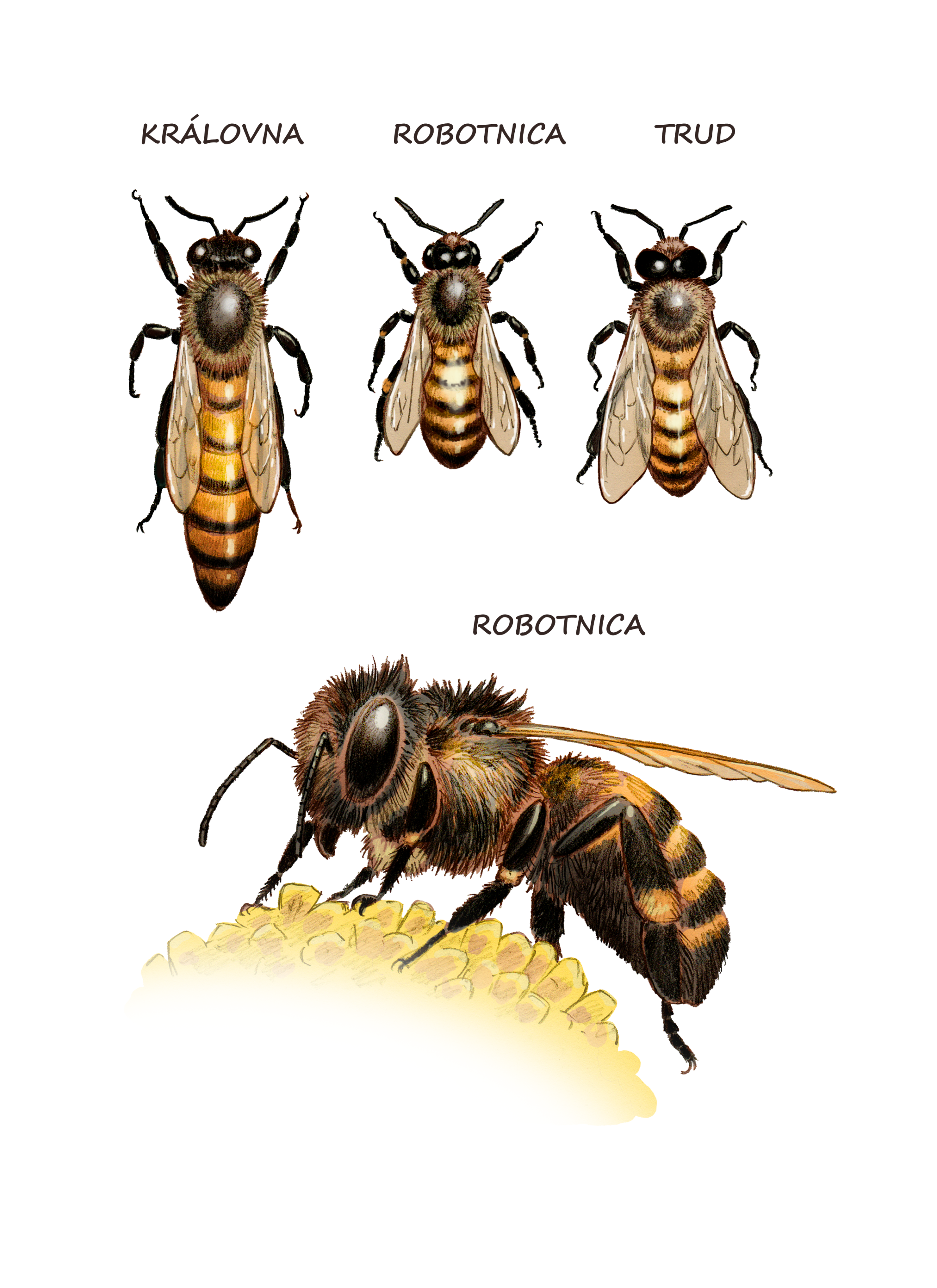 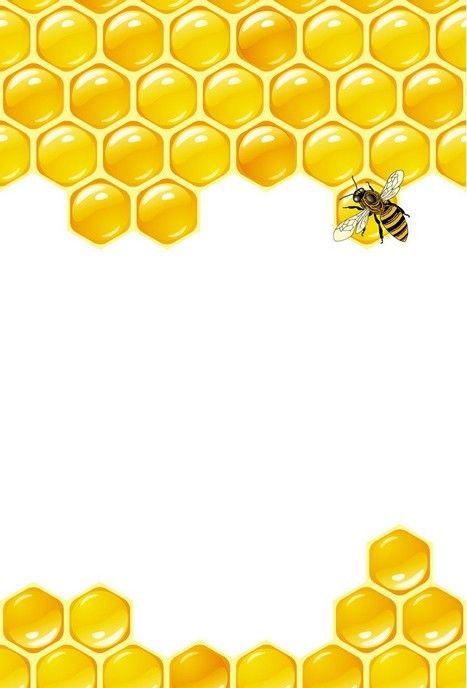 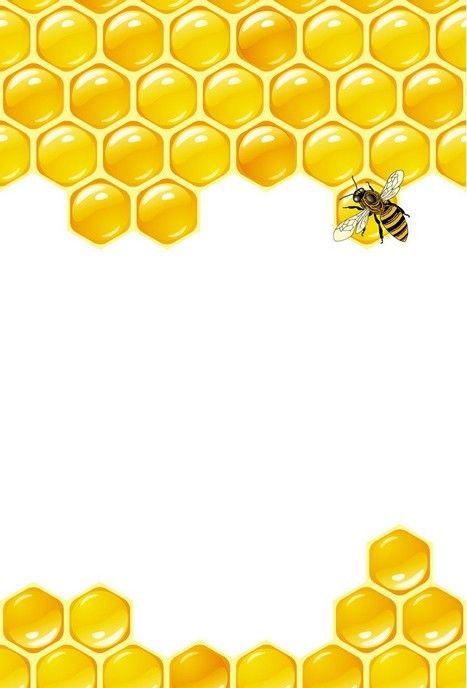 TOTO JE STAVBA TELA VČELY.
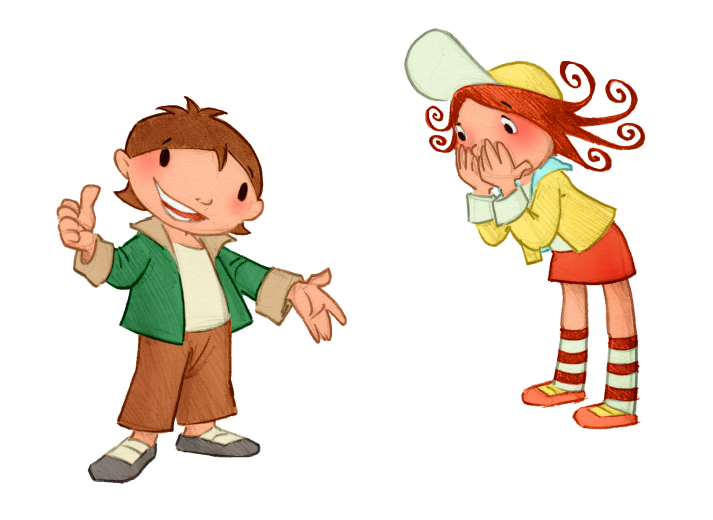 KRÍDLA
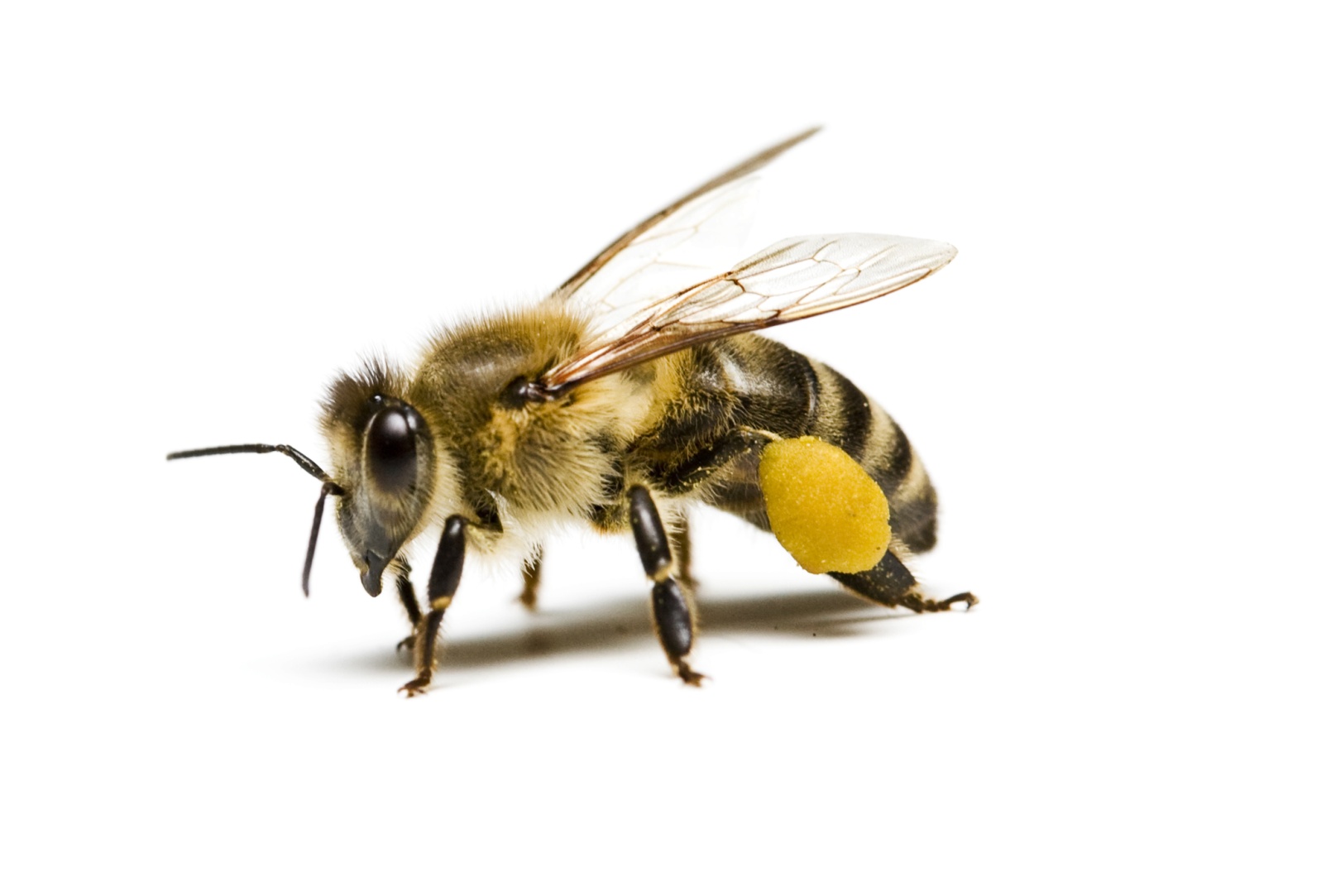 HRUĎ
BRUŠKO
HLAVA
PEĽOVÝ  KOŠÍK
TRI  PÁRY  NÔH
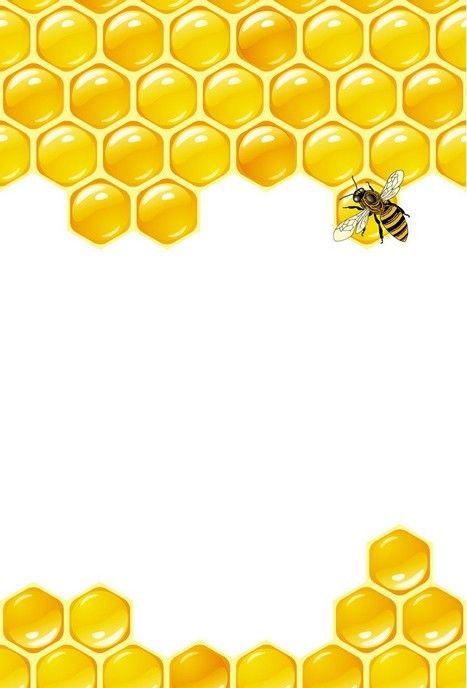 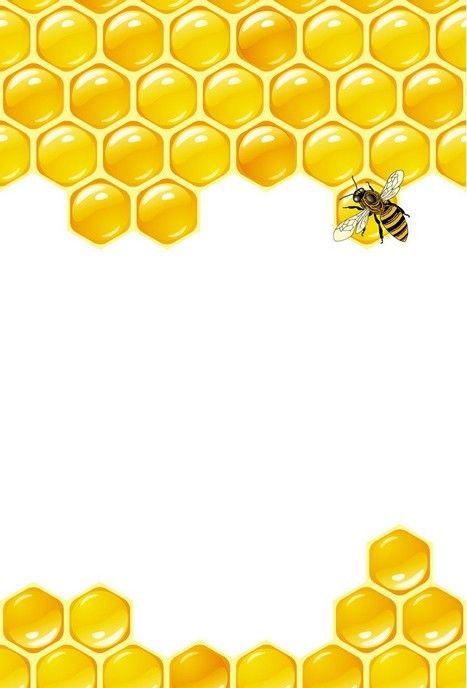 POD BRUŠKOM MAJÚ VČELY  PEĽOVÝ KOŠÍK.  DO NEHO ZBIERAJÚ PEĽ.
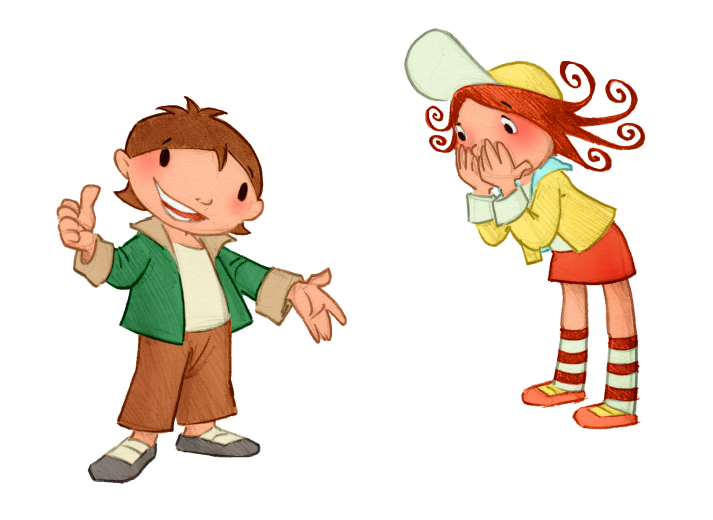 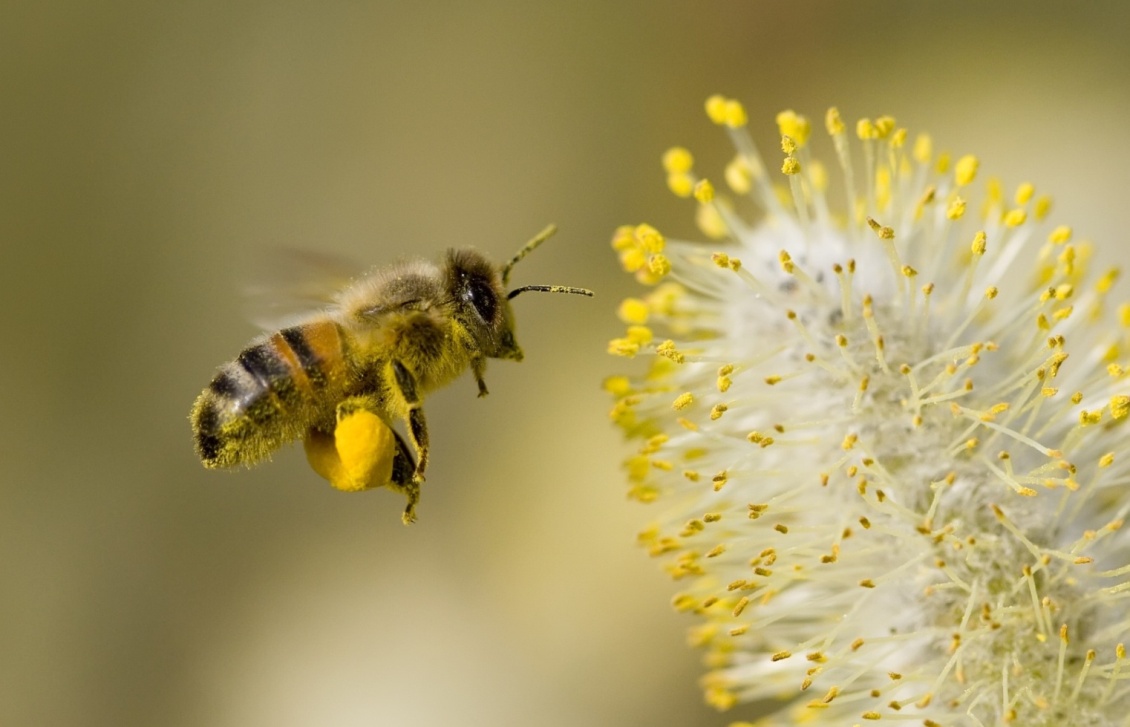 PEĽOVÝ KOŠÍK
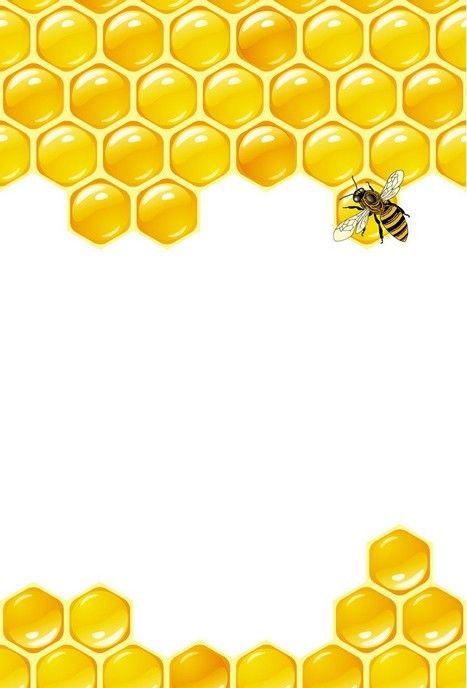 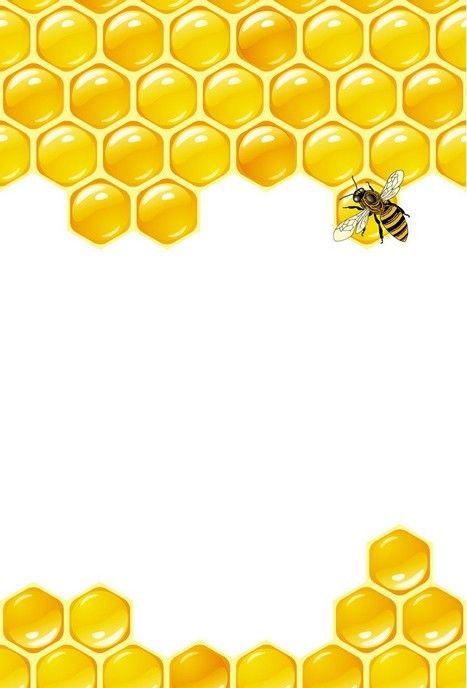 VČELY  ŽIJÚ V ROJI        V AKÉJKOĽVEK  DUTINE – NAPRÍKLAD V DUTINE STROMOV. JEJ VNÚTRO TVORIA VOSKOVÉ PLÁSTY SO ZÁSOBAMI POTRAVY.
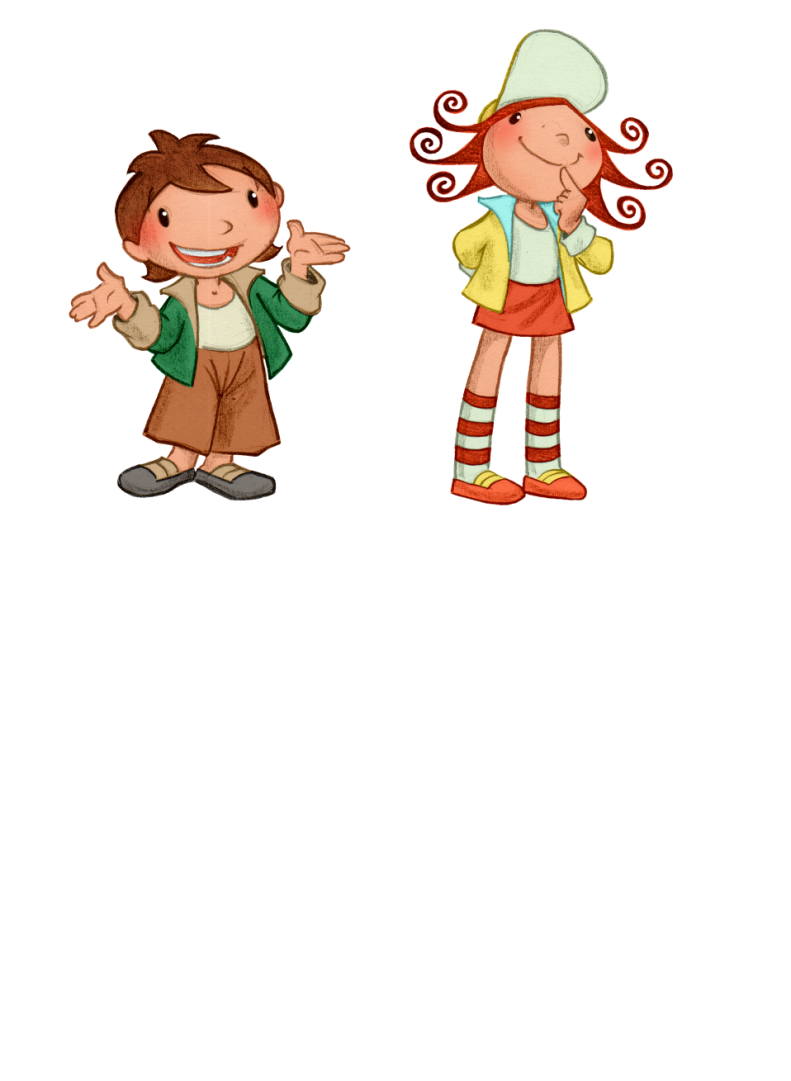 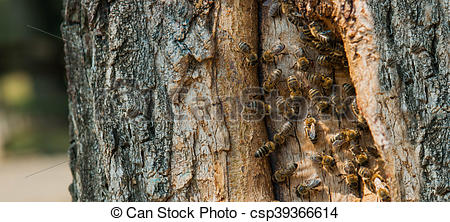 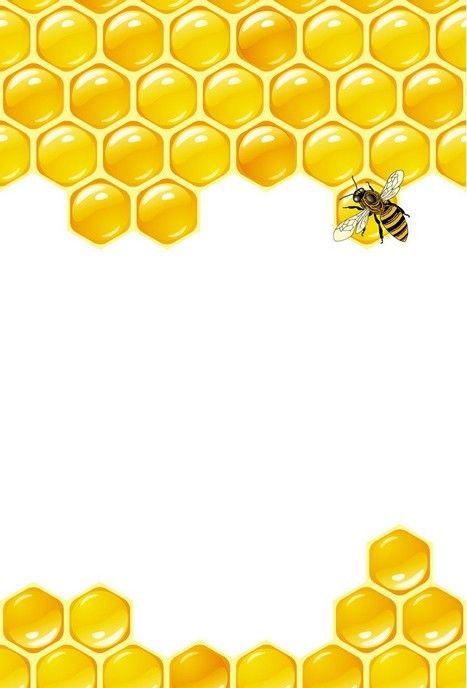 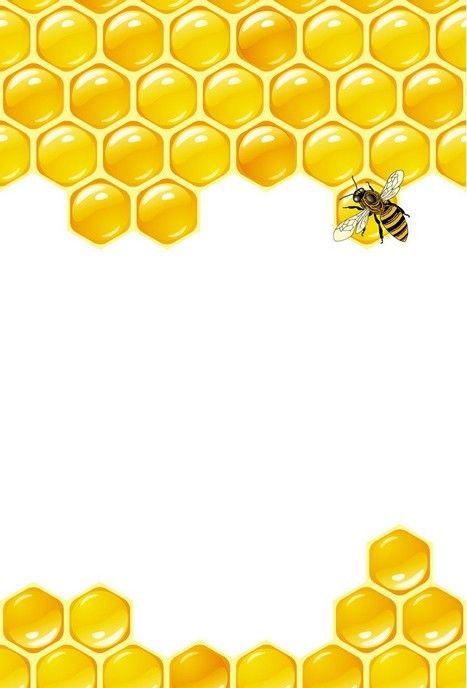 VČELY MÔŽE CHOVAŤ AJ ČLOVEK. ODPRADÁVNA ICH CHOVÁ V ÚLI.
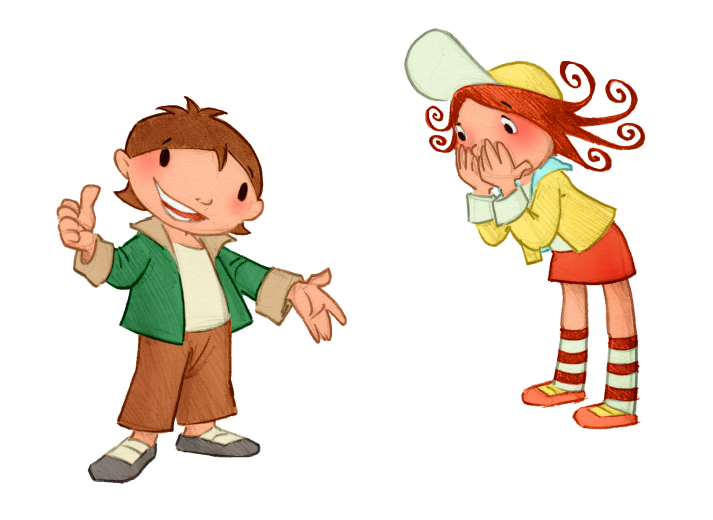 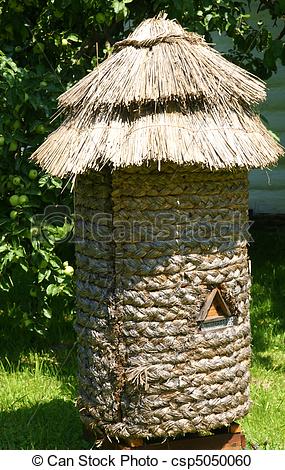 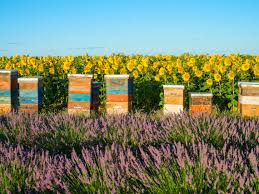 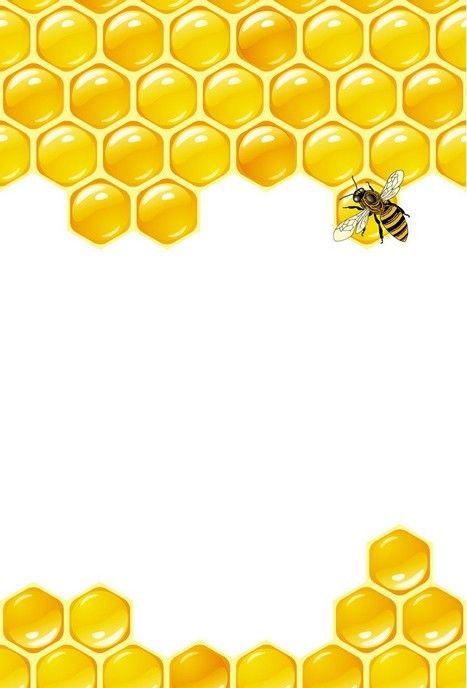 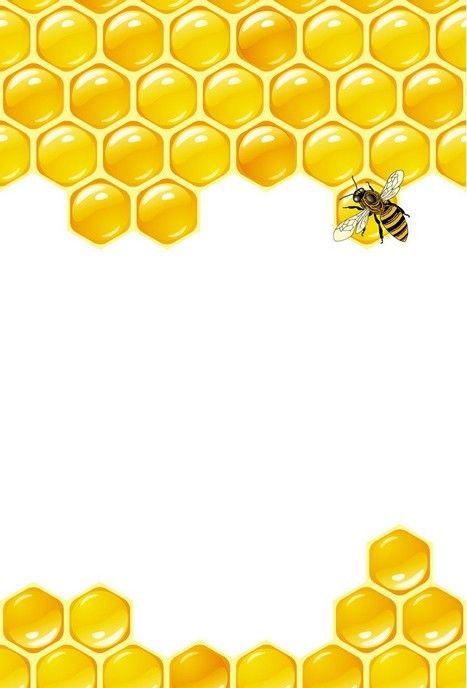 VČELY  SA VYVÍJAJÚ TAKTO:  MATKA NAKLADIE VAJÍČKA,              Z KTORÝCH SA PO TROCH DŇOCH VYLIAHNU LARVY.
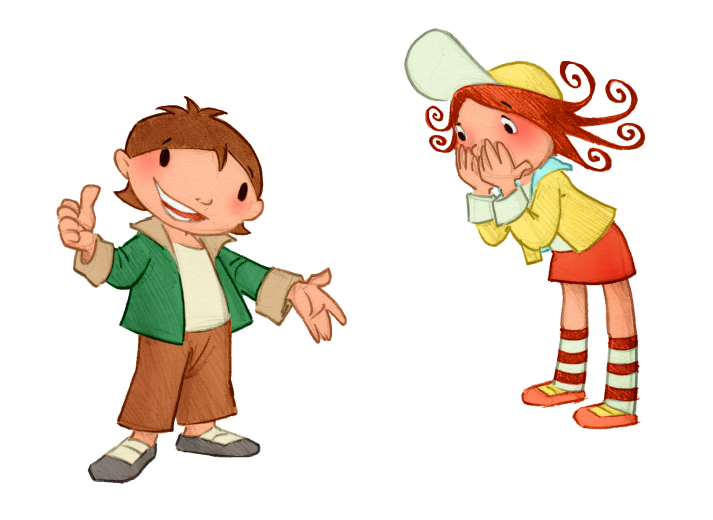 O LARVY SA STARAJÚ ROBOTNICE. PRVÉ TRI DNI ICH KŔMIA MATERSKOU KAŠIČKOU, NESKÔR NEKTÁROM A PEĽOM.
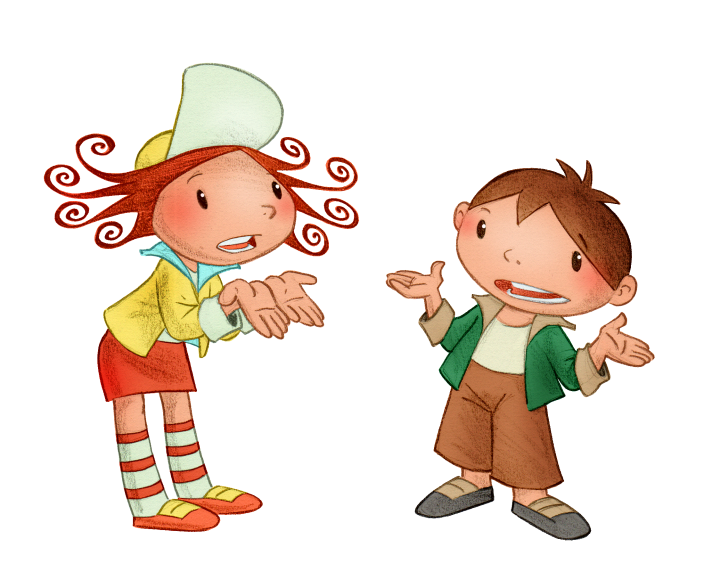 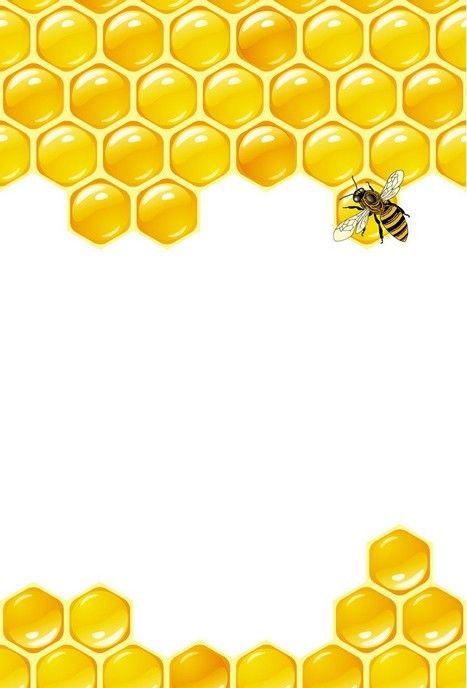 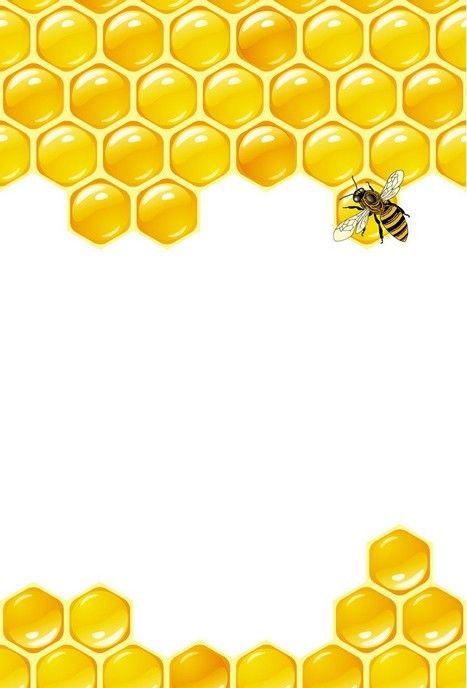 ABY SA LARVA DOBRE  VYVINULA, MUSIA JU ZAVIEČKOVAŤ.
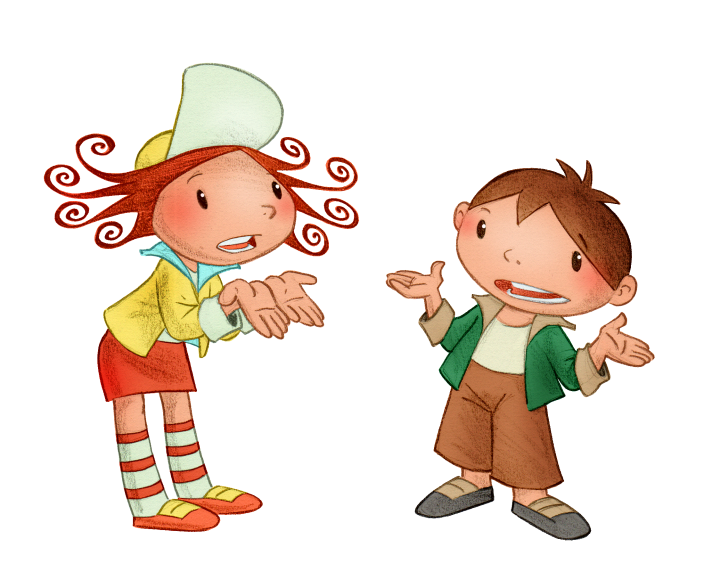 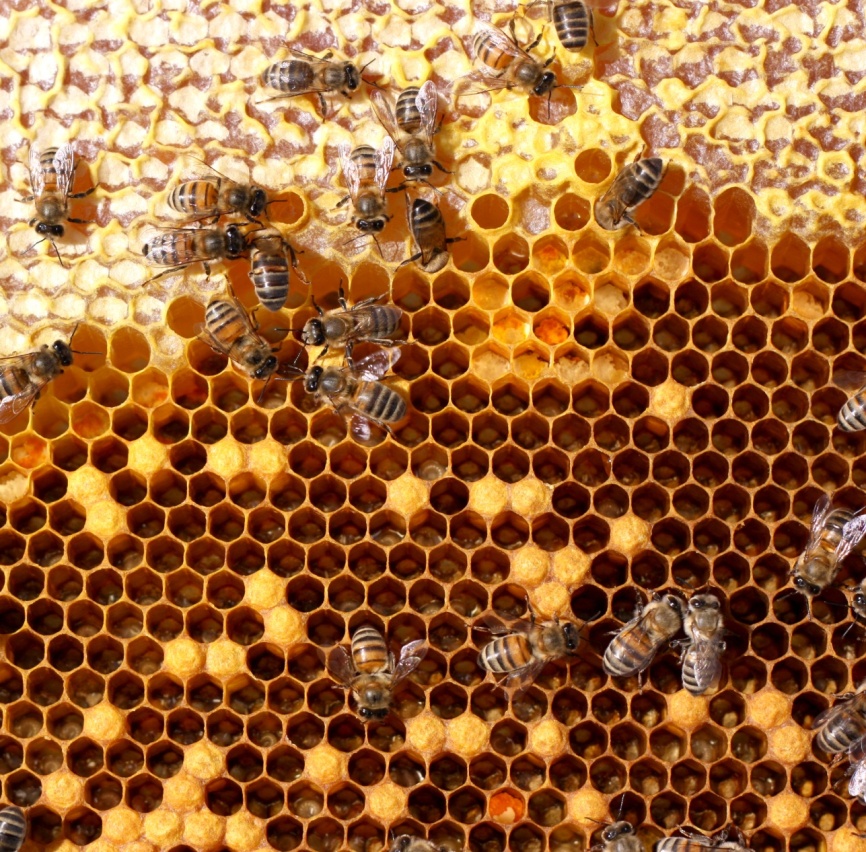 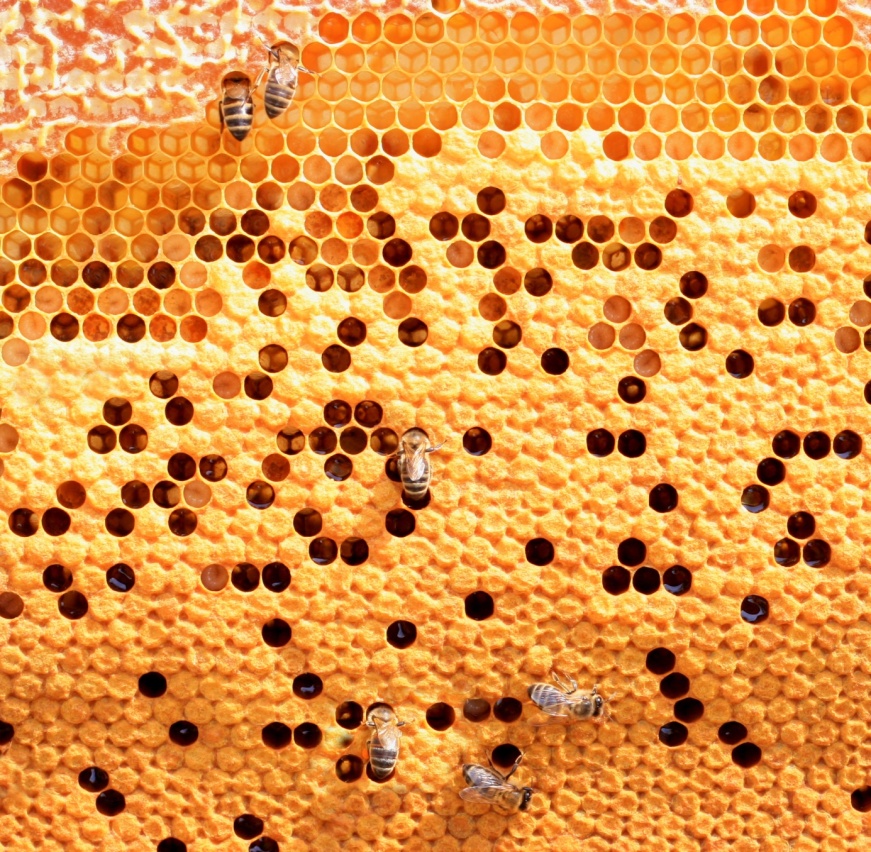 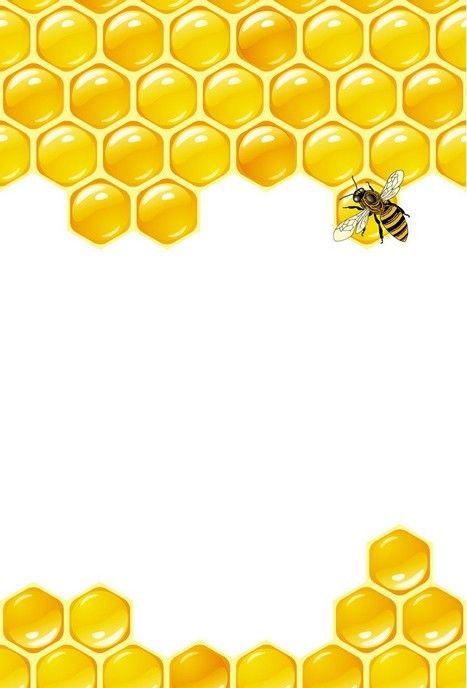 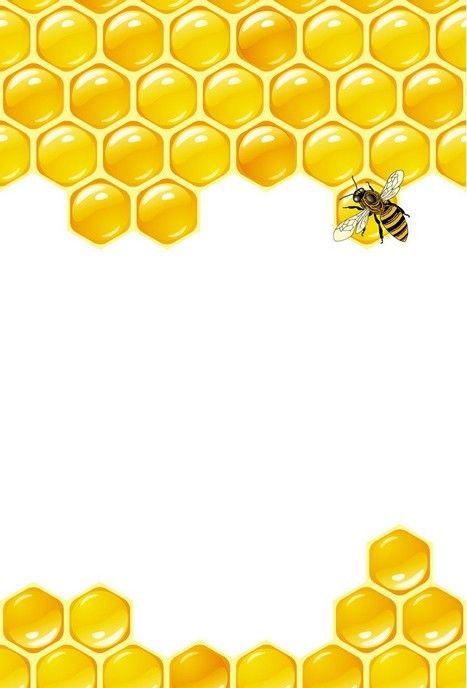 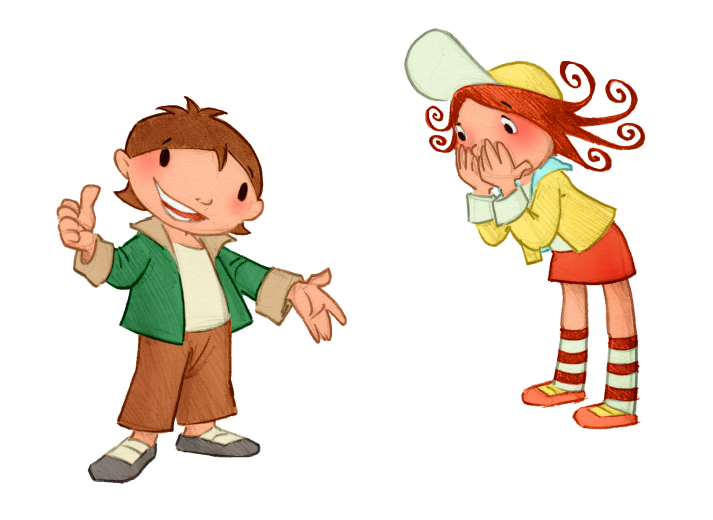 CELKOVÝ VÝVOJ MATKY TRVÁ 16 DNÍ, ROBOTNÍC 21 DNÍ A  TRÚDOV 24 DNÍ.
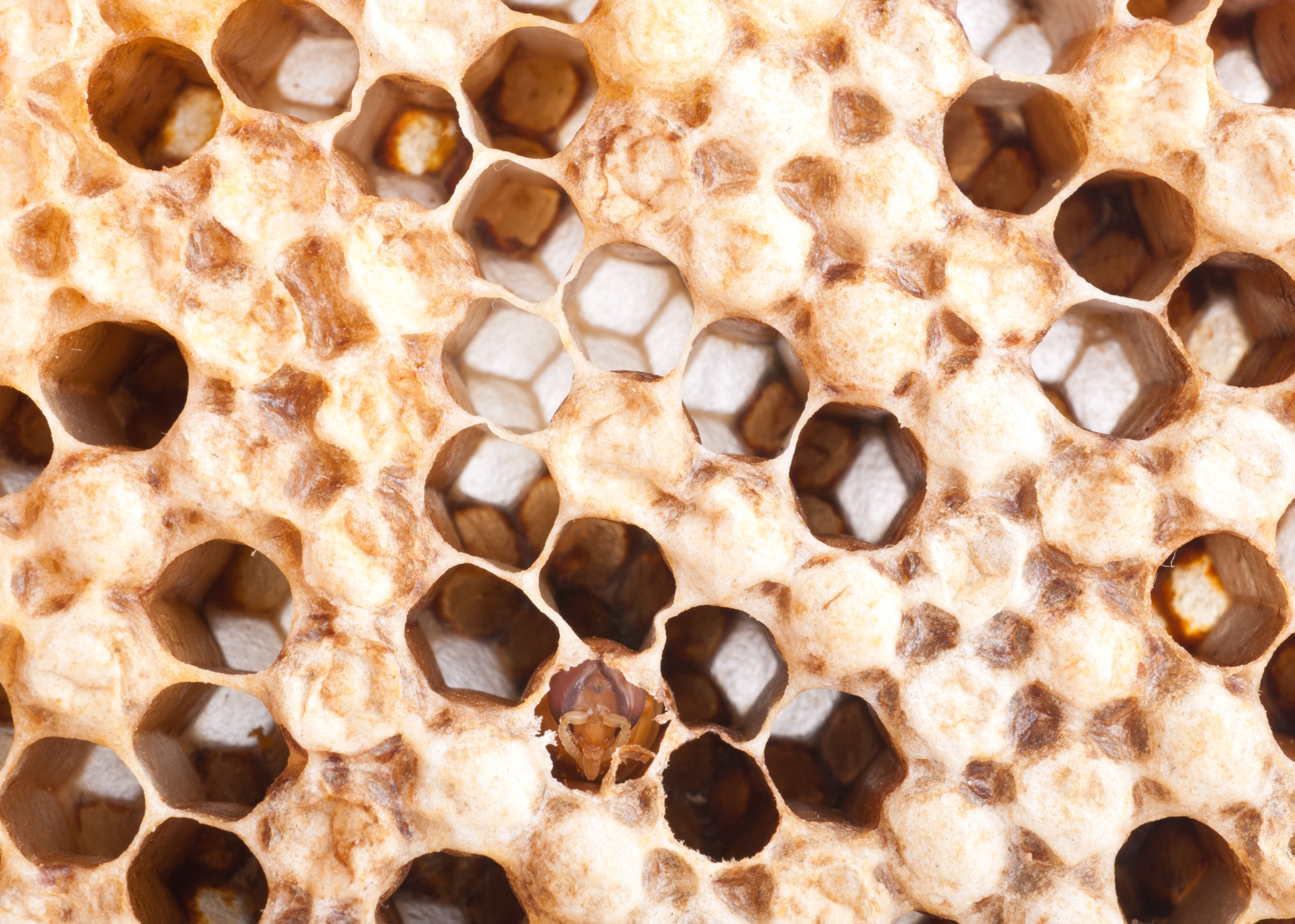 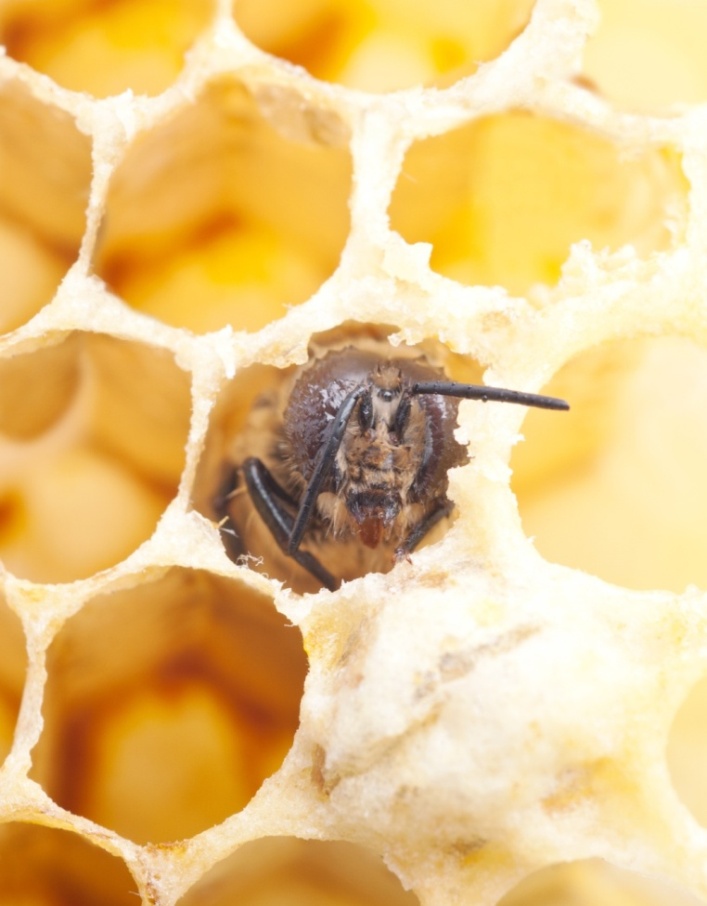 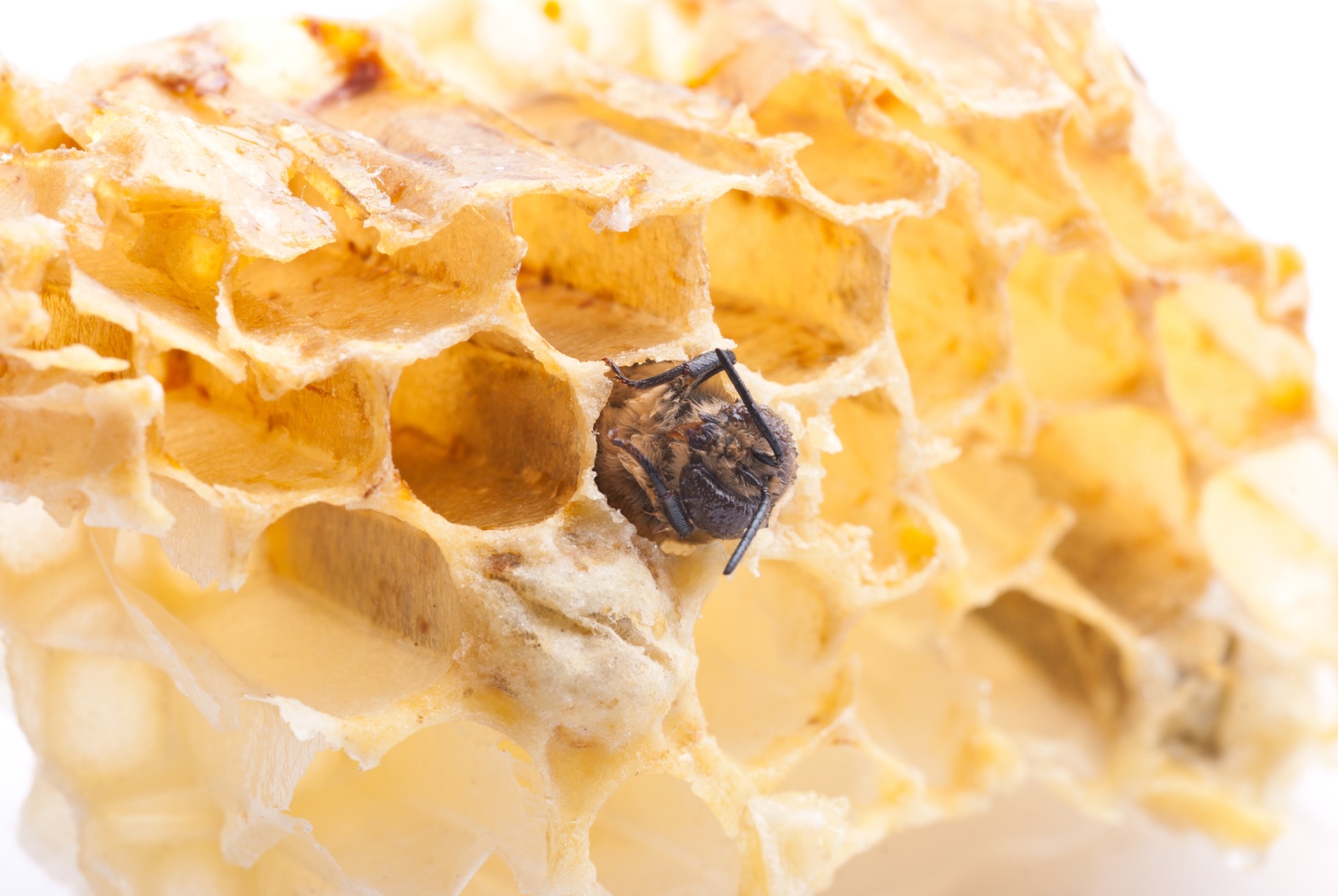 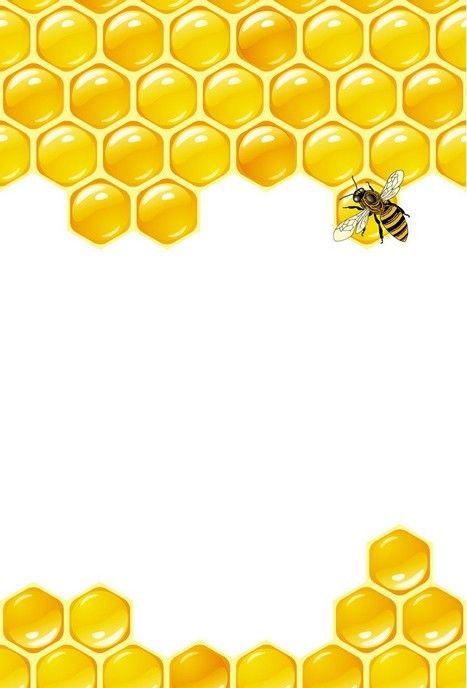 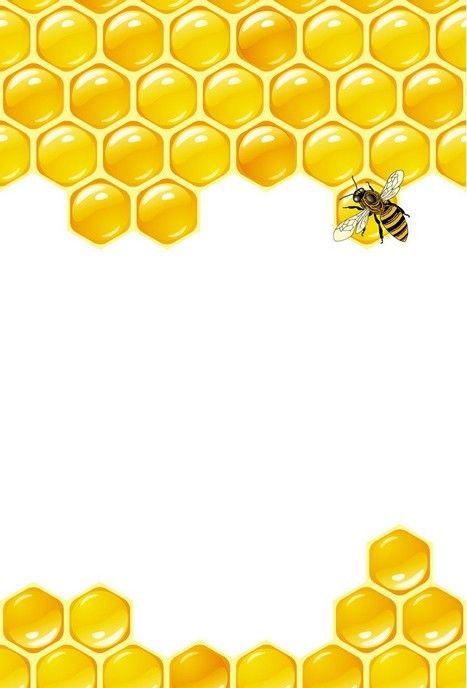 MATKA ŽIJE 2 AŽ 6 ROKOV, ROBOTNICE 1 AŽ 4 MESIACE    TRÚDY 1 AŽ 2 MESIACE.
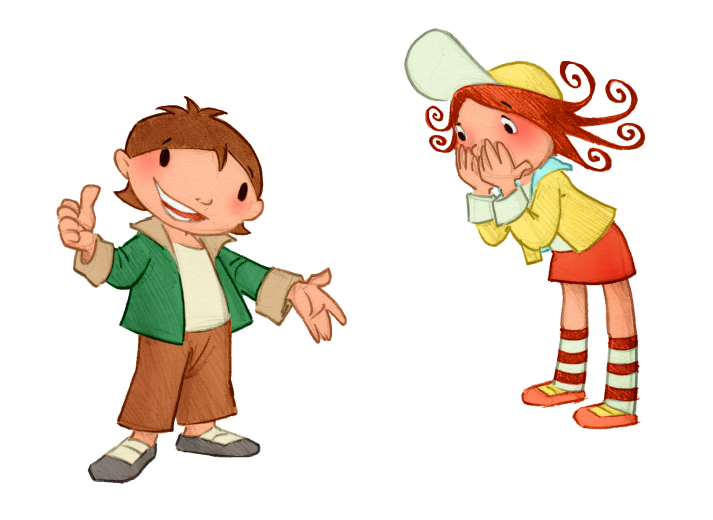 KEĎ SA MATKA CÍTI STARÁ, NAKLADIE VAJÍČKA, Z KTORÝCH SA NESKÔR VYLIAHNE NOVÁ MATKA.
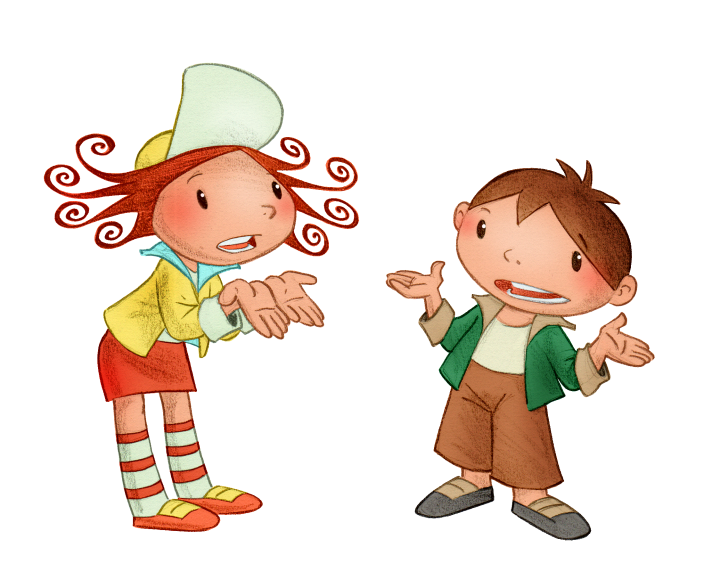 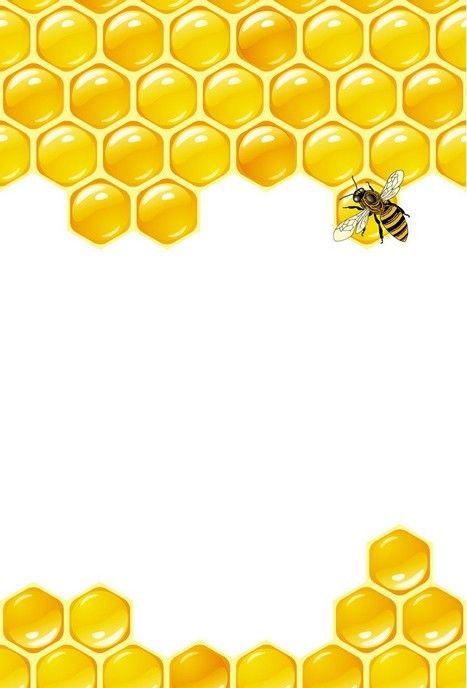 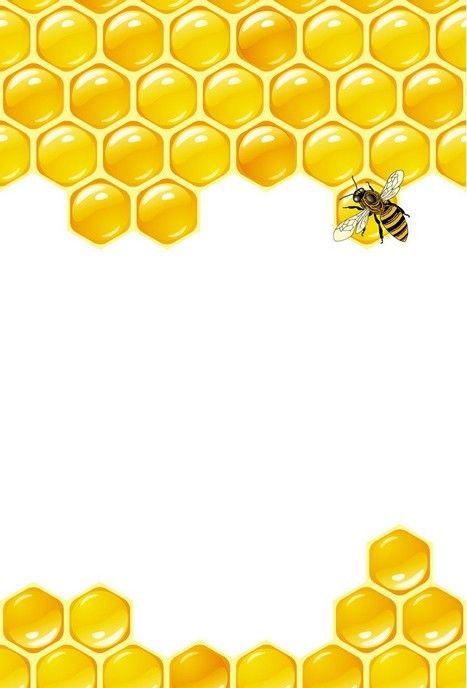 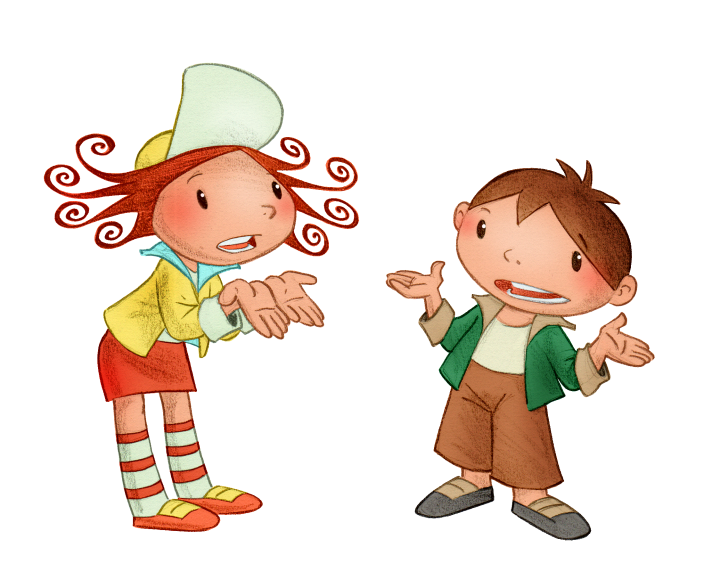 MATKA ZOBERIE SO SEBOU NIEKOĽKO ROBOTNÍC A ODLETÍ S NIMI Z ÚĽA. VTEDY HOVORÍME, ŽE SA VČELY ROJA.
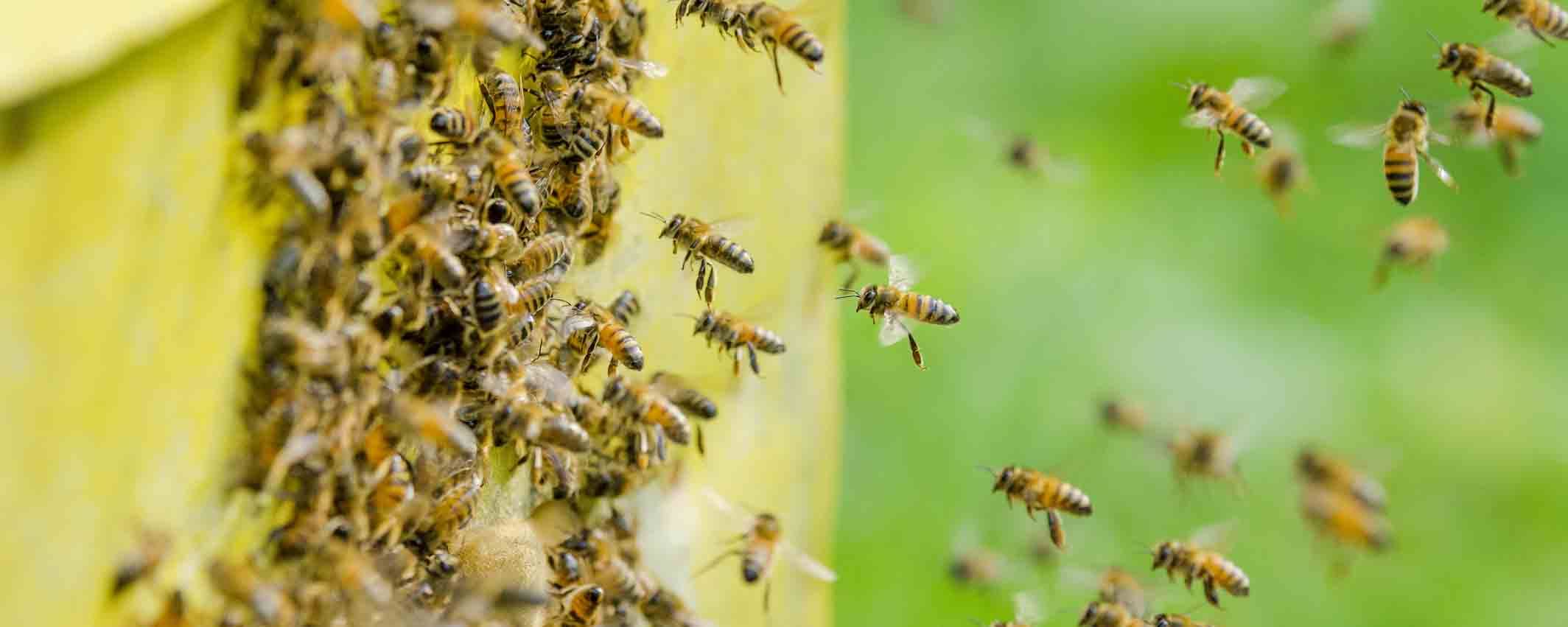 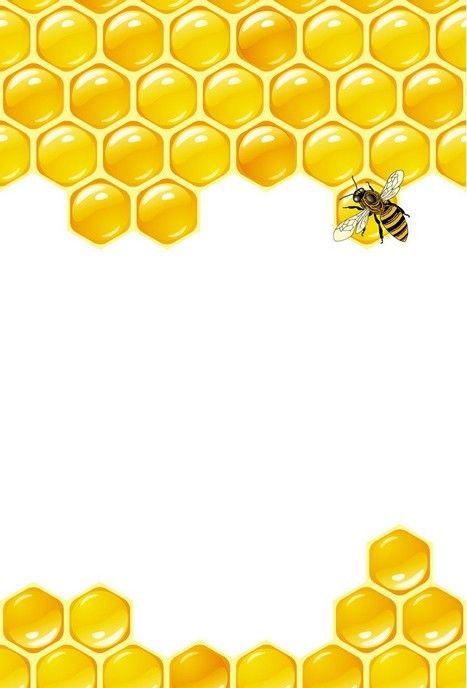 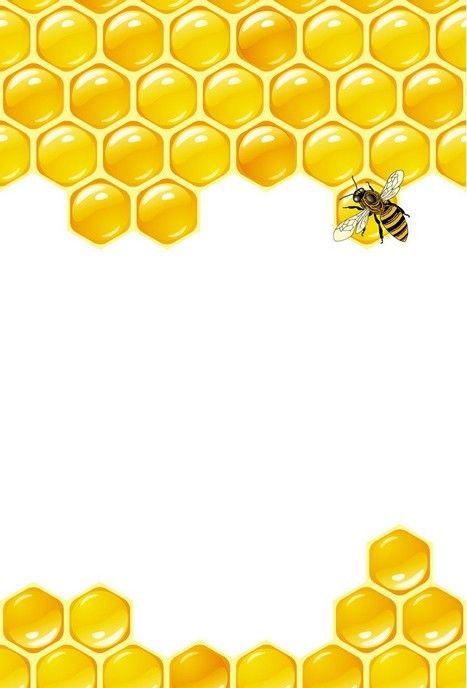 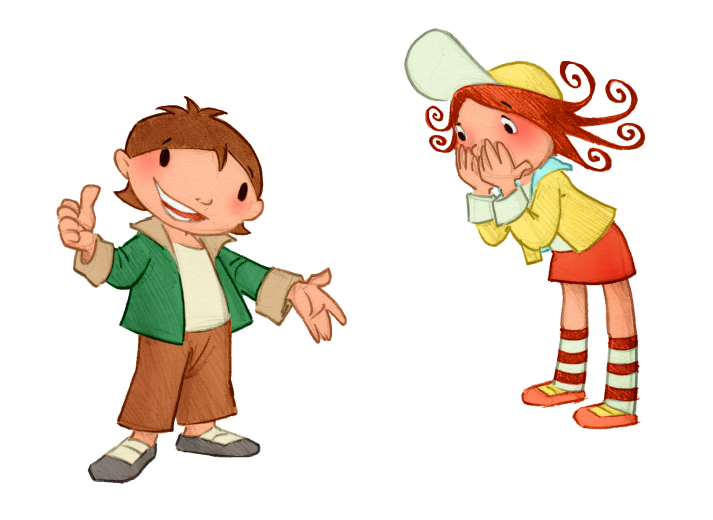 TAKÝTO ROJ SA USADÍ NA STROME. JE TAM DOVTEDY, KÝM „POZOROVATEĽKY“        Z ROJA NENÁJDU VHODNÚ DUTINU NA NOVÉ HNIEZDO.
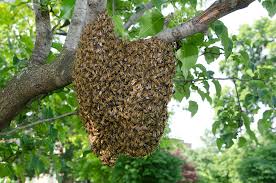 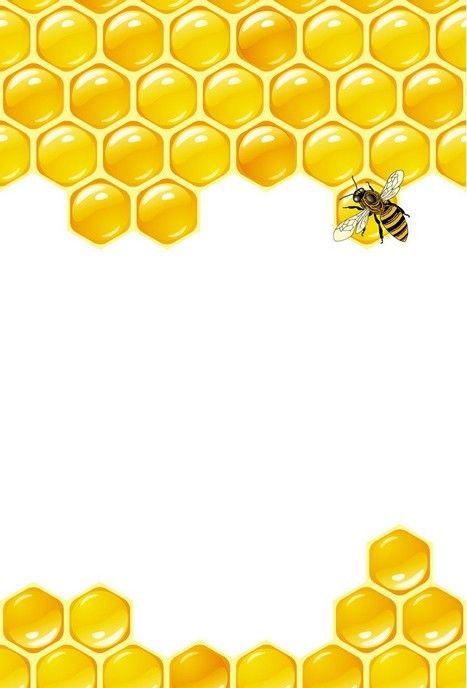 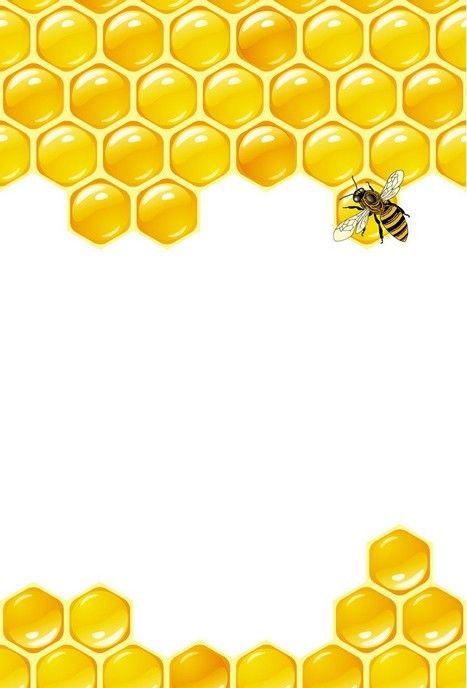 V STAROM ÚLI SA ZATIAĽ NARODÍ   NOVÁ MATKA. VYDÁ SA S TRÚDMI NA SVADOBNÝ LET  - VČELIE PÁRENIE. POTOM SA SAMA VRACIA SPÄŤ DO ÚĽA.
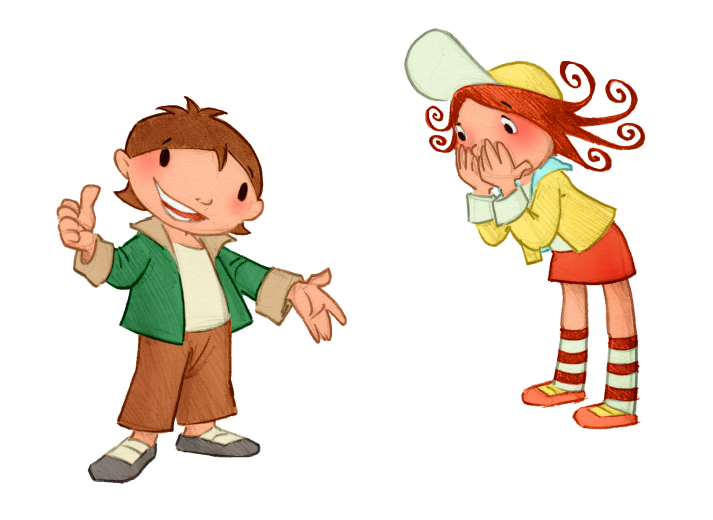 TRÚDY  SA UŽ NASPÄŤ NEDOSTANÚ. ROBOTNICE ICH POBIJÚ ALEBO VYŽENÚ. MATKA KLADIE DENNE AŽ                  2 500 VAJÍČOK.
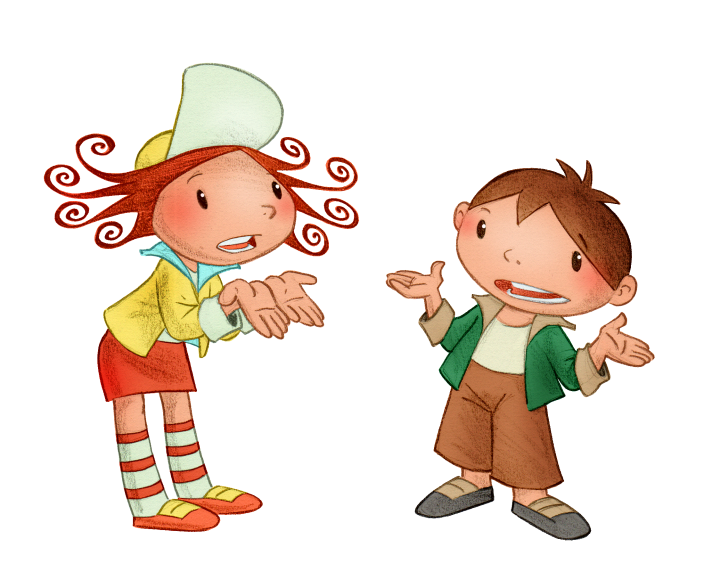 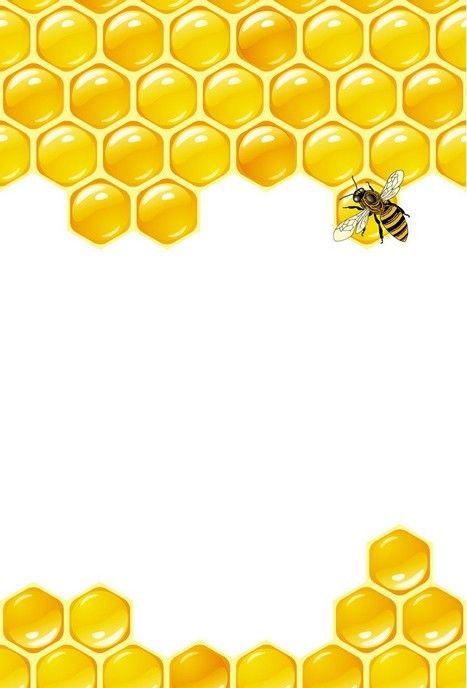 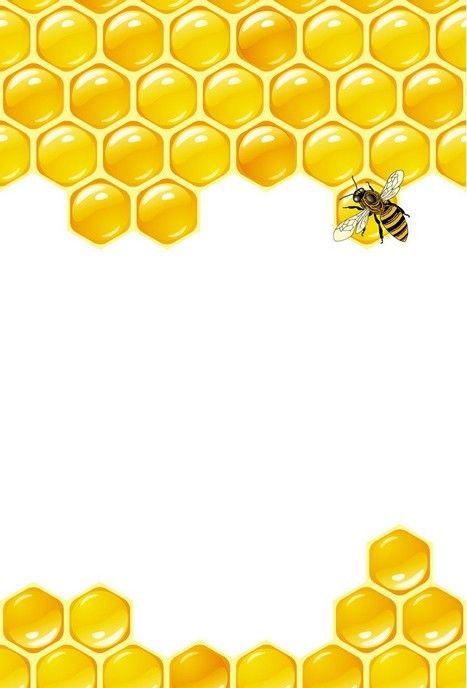 TOTO JE MATKA.
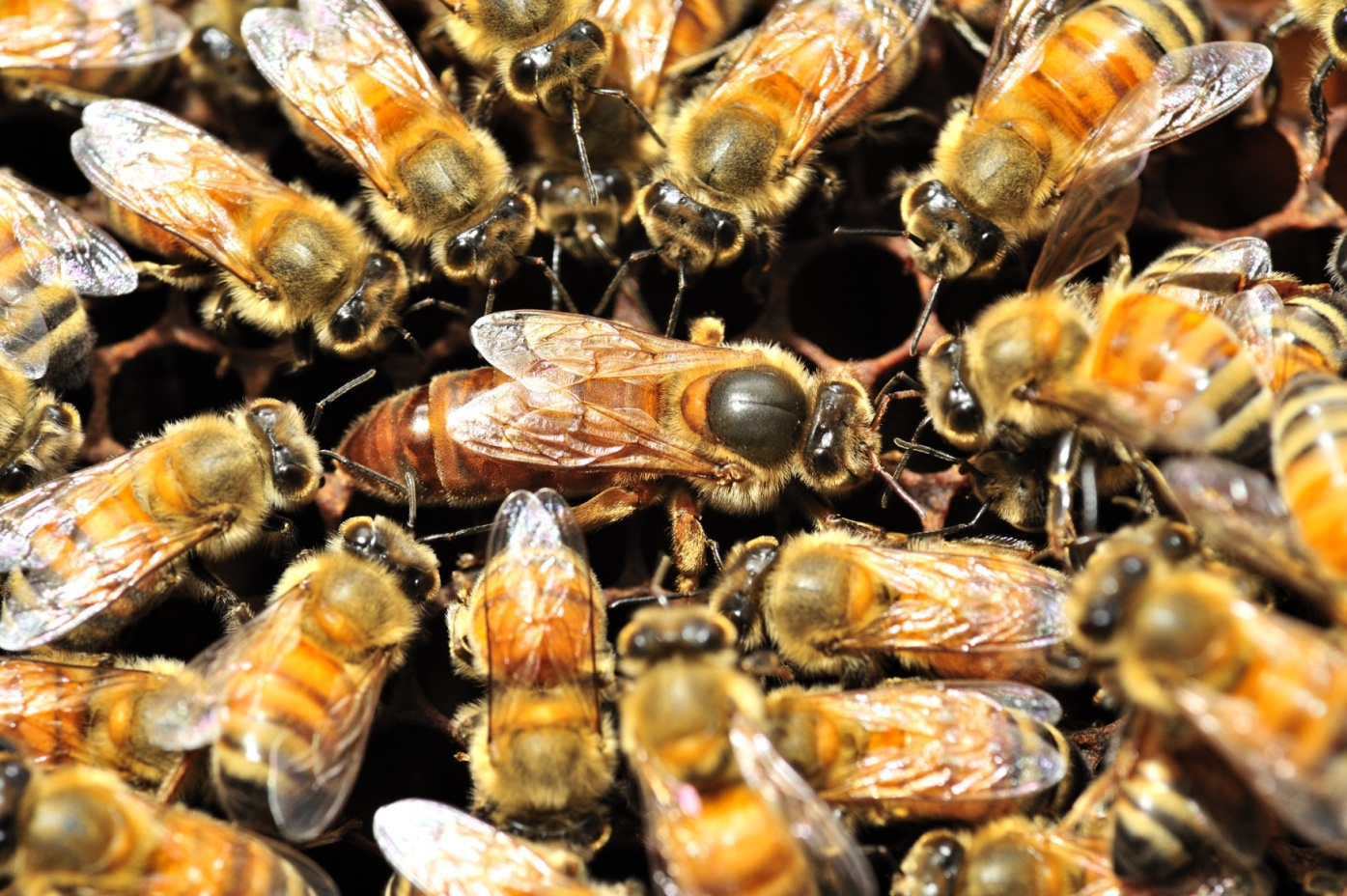 MATKA
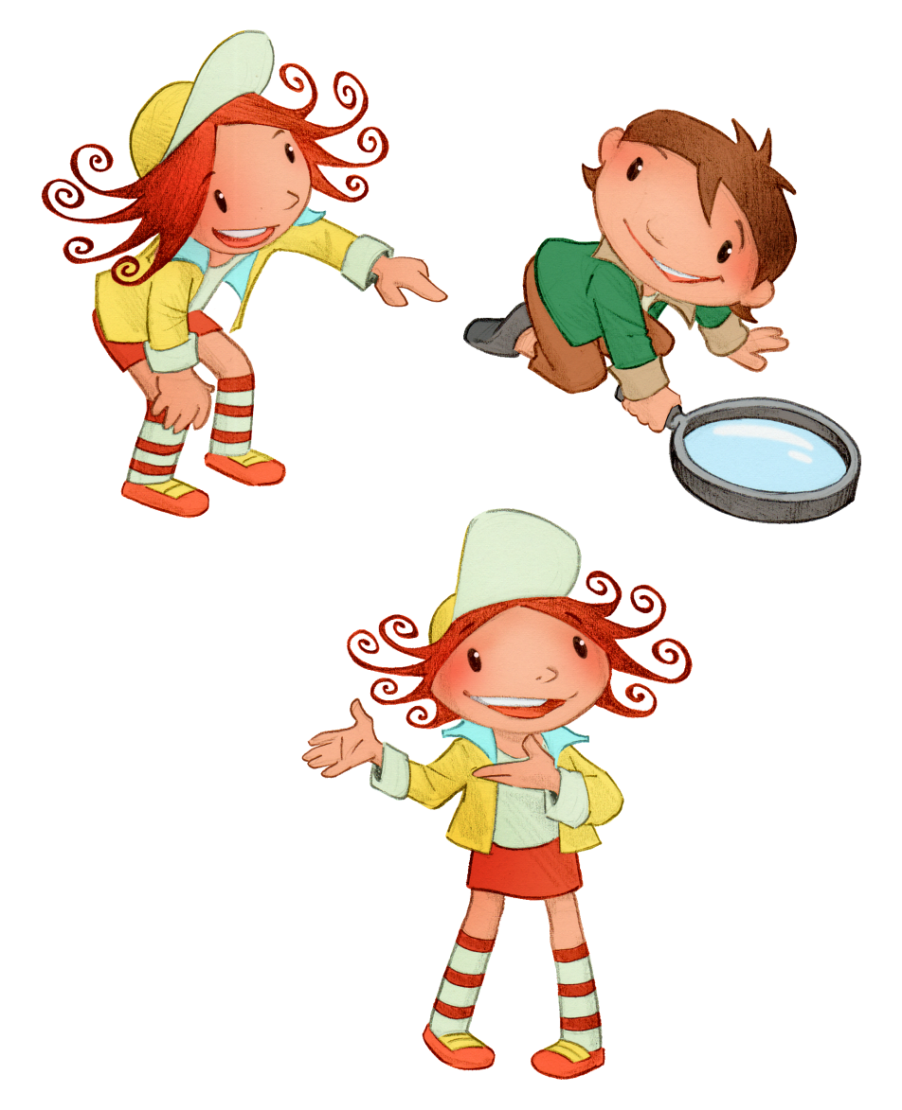 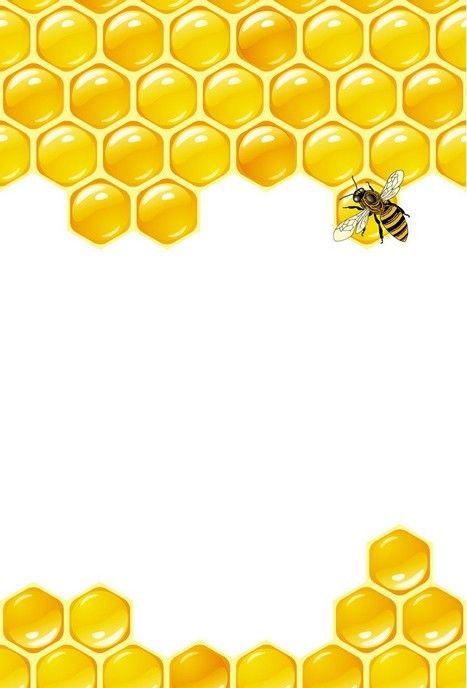 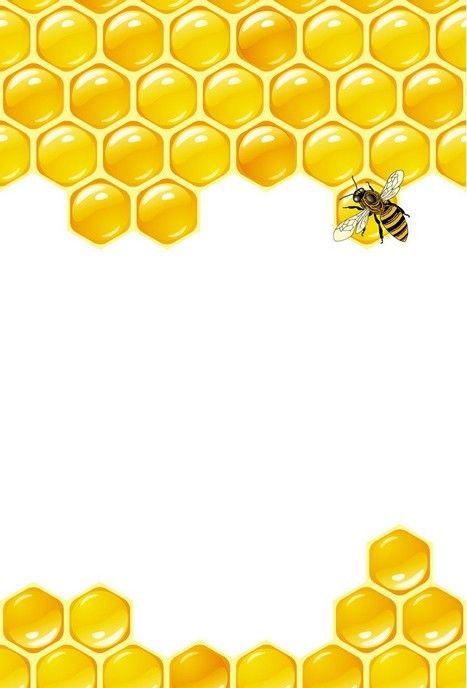 VČELY SÚ VEĽMI UŽITOČNÉ. POPRI ZBIERANÍ NEKTÁRU, OPEĽUJÚ KVETY, A TAK PRISPIEVAJÚ K ICH OPLODNENIU.
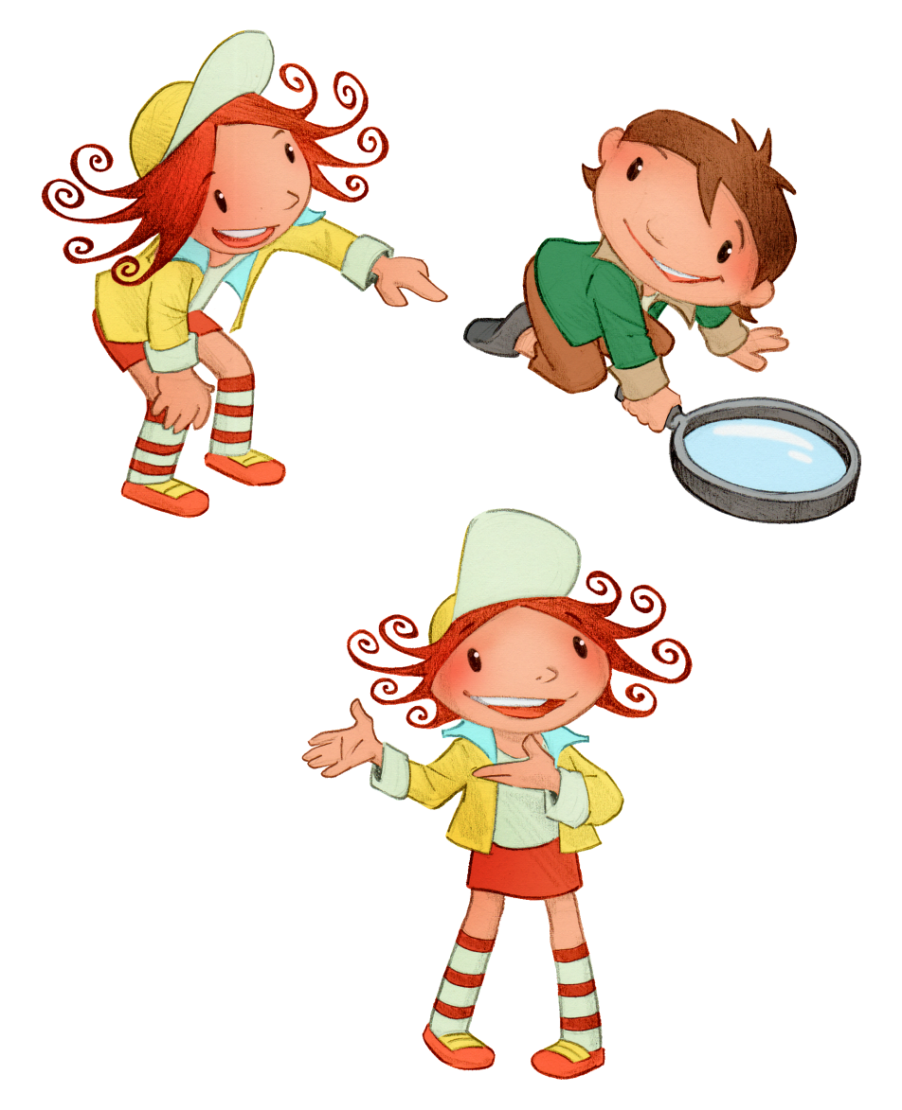 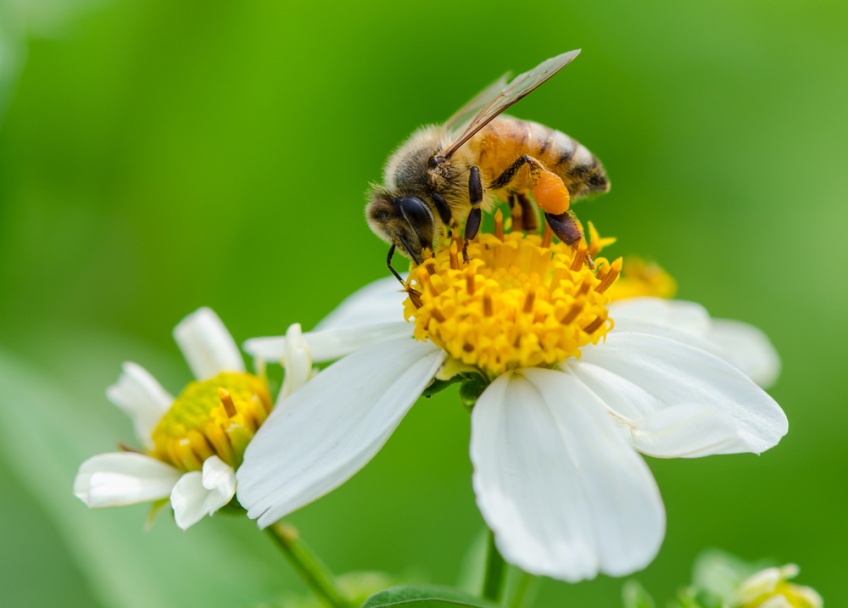 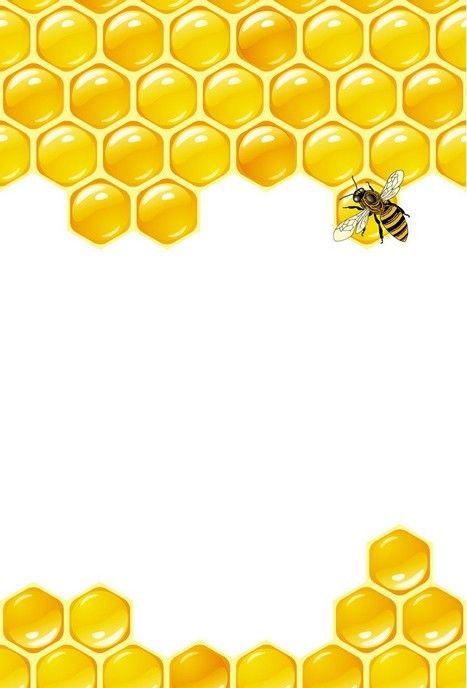 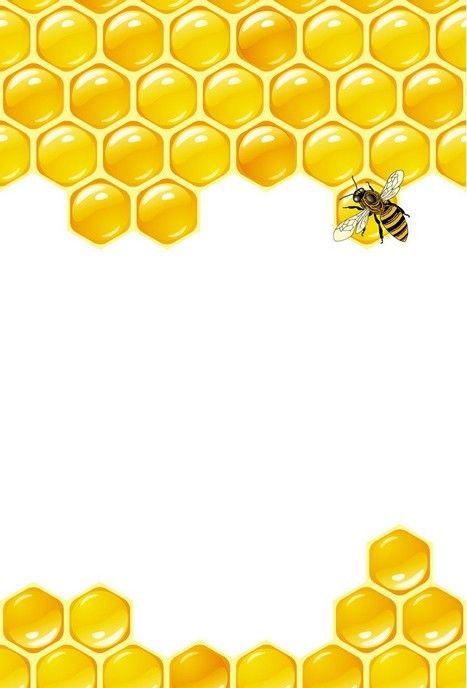 VČELY SA ŽIVIA PEĽOM, NEKTÁROM  A OBĽUBUJÚ MEDOVICU. 
STARAJÚ SA O NE VČELÁRI.
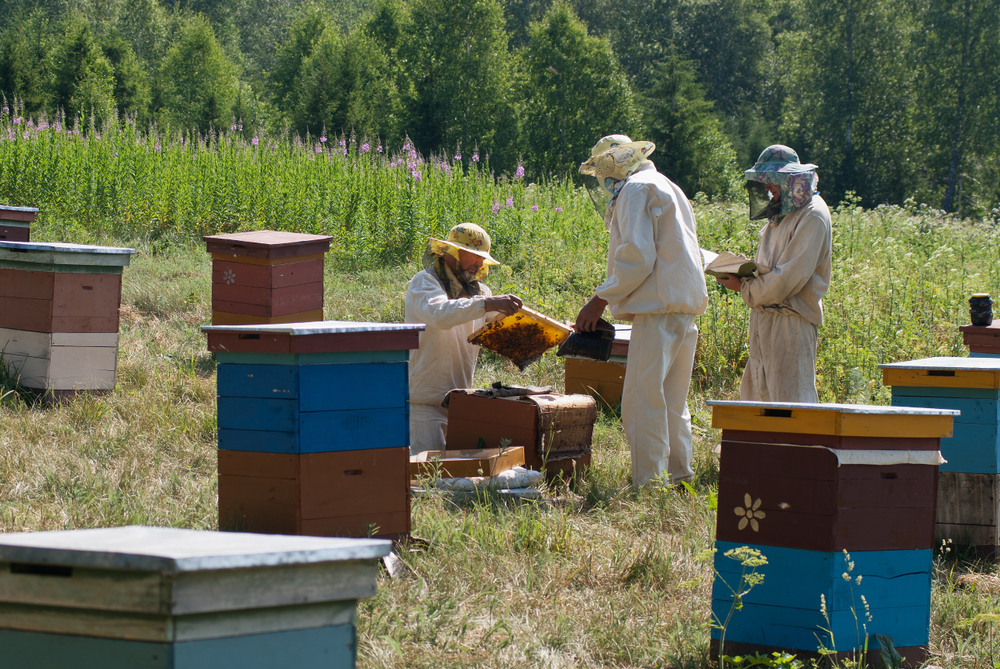 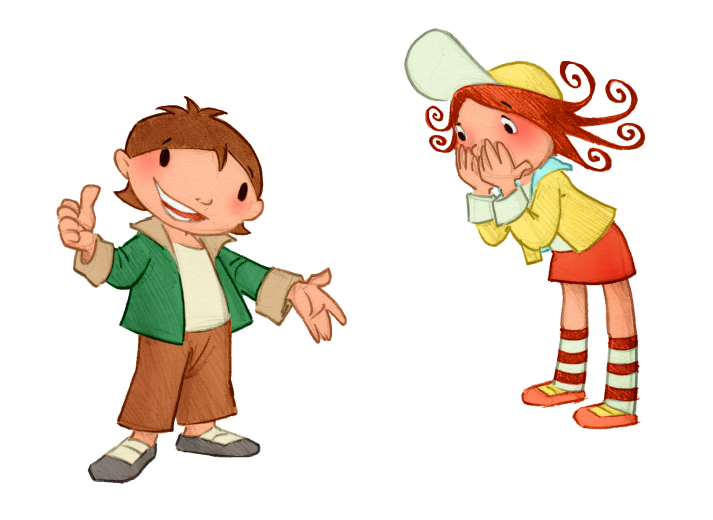 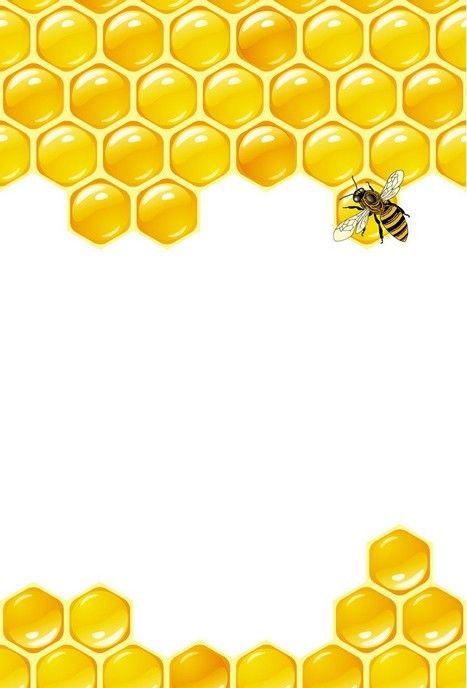 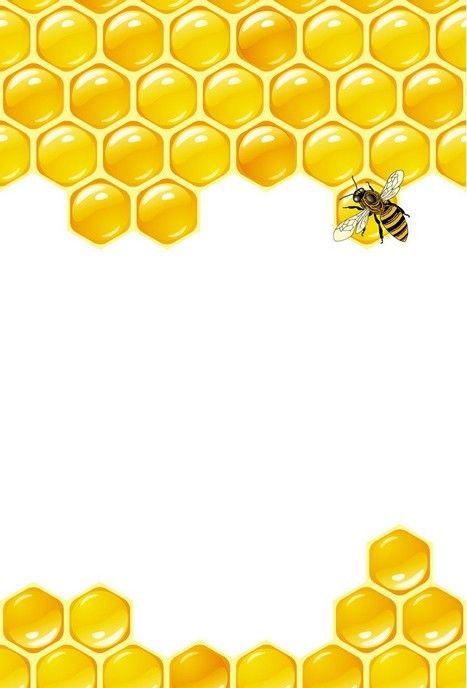 TÍ ZBERAJÚ VČELÍ MED, VČELÍ VOSK, PROPOLIS A OSTATNÉ PRODUKTY.
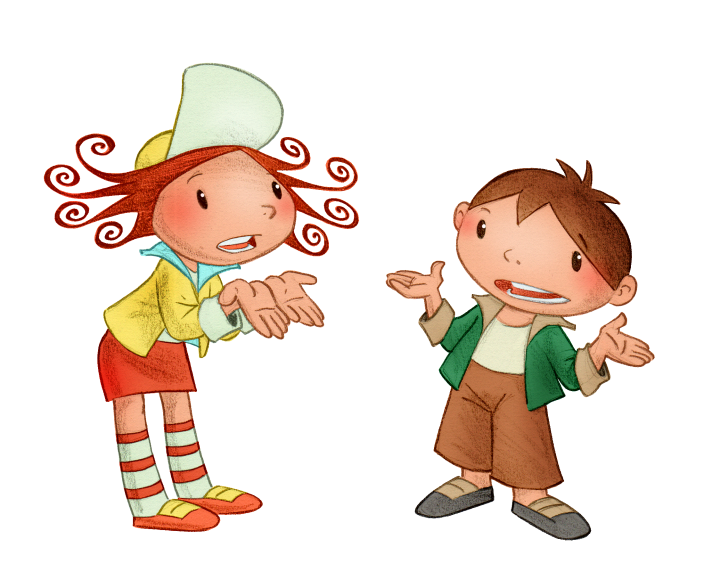 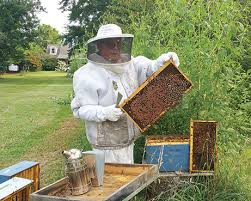 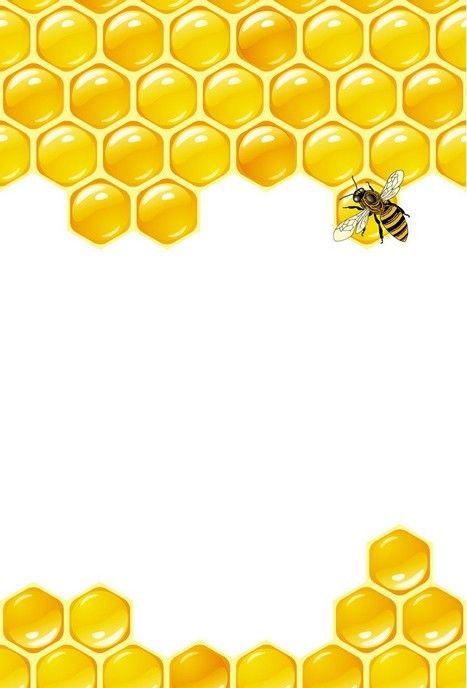 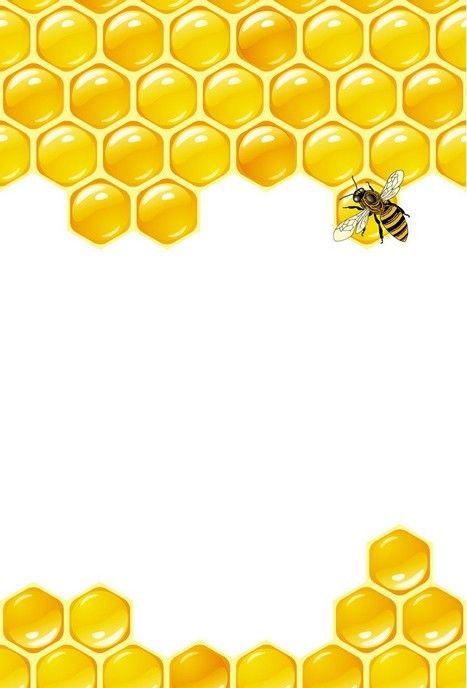 MEDZI VČELIE PRODUKTY PATRIA: MED, VČELÍ JED, PROPOLIS, VČELÍ VOSK A MATERSKÁ KAŠIČKA.
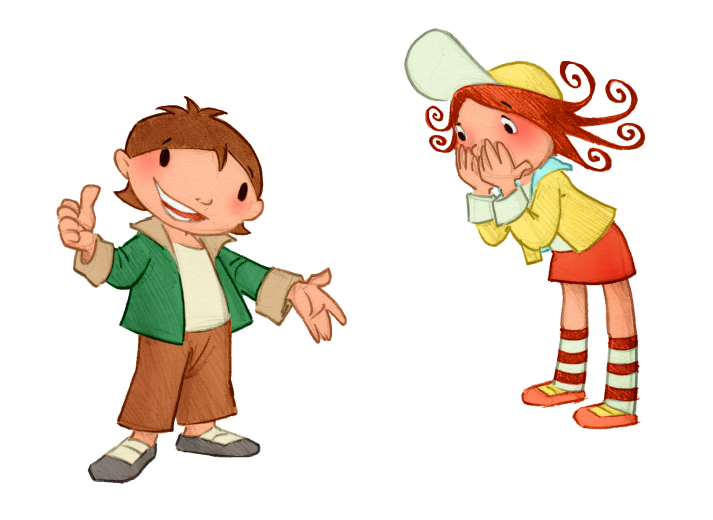 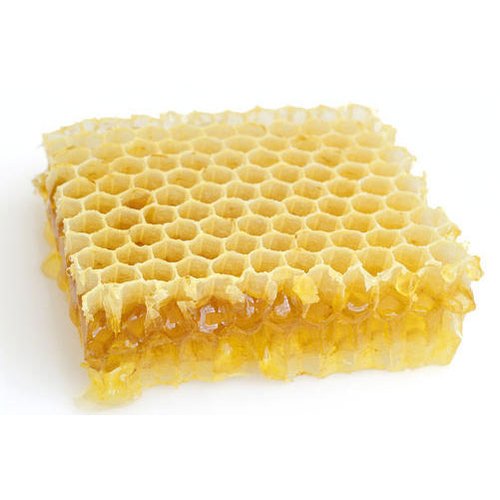 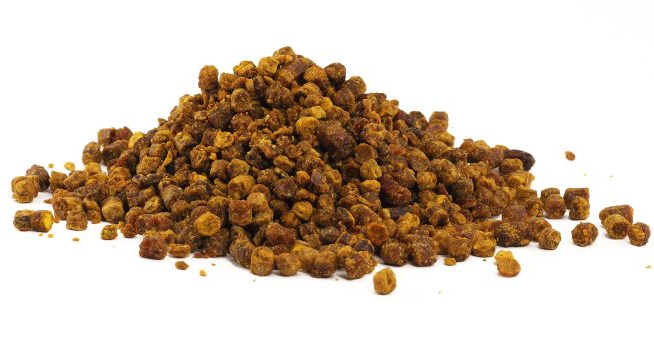 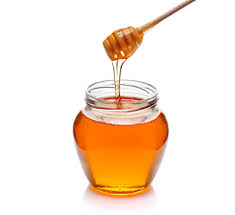 PROPOLIS
VČELÍ VOSK
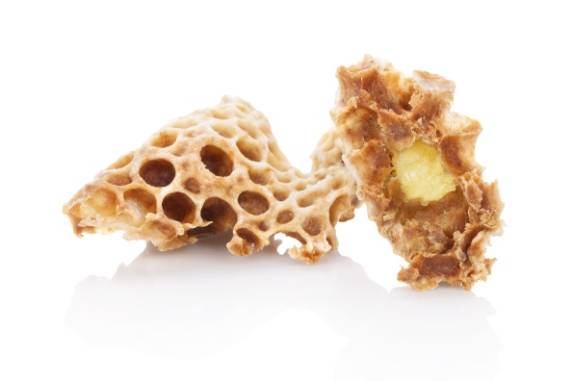 MATERSKÁ KAŠIČKA
MED
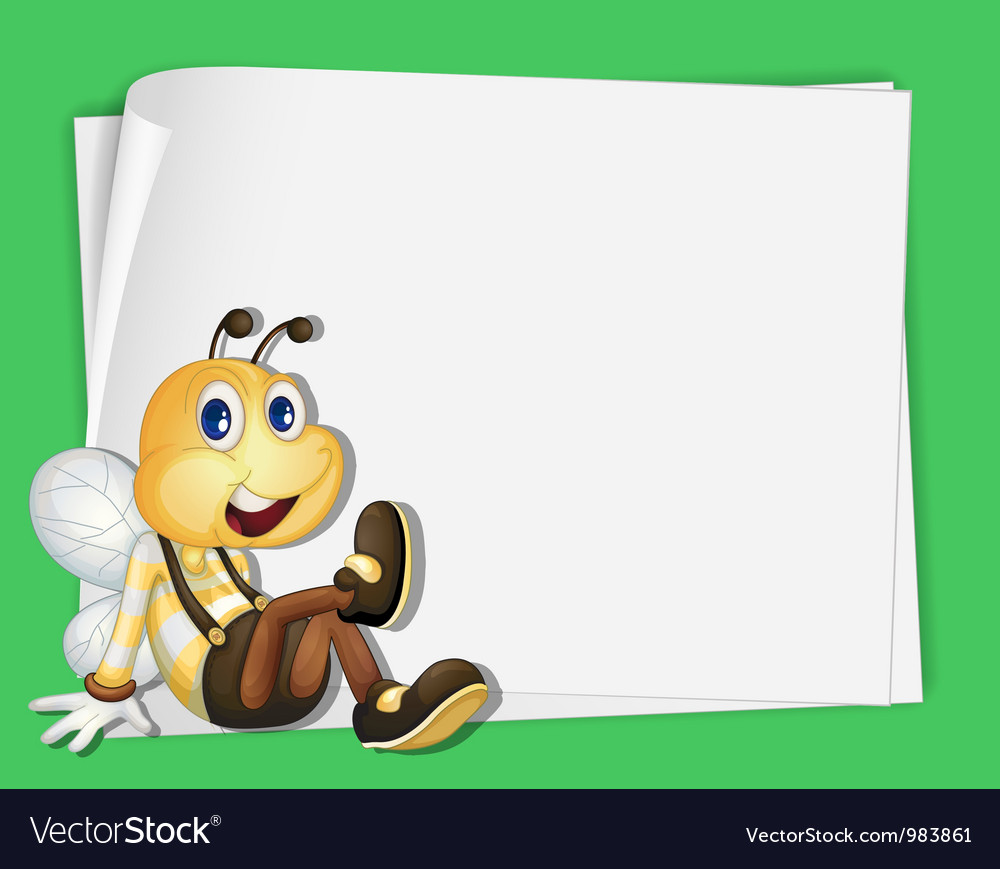 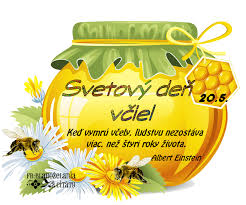 [Speaker Notes: 3. Expozičná časť]
ZDROJE:
Prvouka pre druhákov pracovná učebnica – Rút Dobišová Adame 
Metodické komentáre k pracovnej učebnici Prvouka pre druhákov
https://chestertownspy.org/files/2017/12/bee-hive-header-734x400.jpg 
https://webstockreview.net/images/beehive-clipart-border-4.jpg 
https://www.vectorstock.com/royalty-free-vector/bee-border-vector-983861 
https://i.pinimg.com/originals/bf/26/9b/bf269b6fd844504507500b84833d9457.jpg 
https://www.janssenpest.com/wp-content/uploads/2017/04/shutterstock_66396220_d1450-1-1030x686.jpg 
https://comps.canstockphoto.com/wild-bees-have-made-a-hive-in-a-tree-in-picture_csp39366614.jpg 
https://comps.canstockphoto.pl/stary-ul-zbiory-fotografii_csp5050060.jpg 
https://encrypted-tbn0.gstatic.com/images?q=tbn%3AANd9GcS_94eDdLSnl3RWok1H-8qwH7NwlnzxyXKzB4duXzGLDpWda0FN&usqp=CAU 
https://www.fischerspestcontrol.com/assets/bees-swarming-house.jpg 
https://modernfarmer.com/wp-content/uploads/2016/06/bee-swarm.jpg 
https://apimondia2021.com/images/foto-10.png 
https://www.columbusmessenger.com/wp-content/uploads/2019/01/Steve-Saum-inspecting-web.jpg 
https://market.fair.coop/website/image/product.template/412_5adecd7/image 
https://www.beeman.ro/wp-content/uploads/2016/05/propolis.png 
https://5.imimg.com/data5/ZF/EO/HM/SELLER-1945540/natural-beeswax-500x500.jpg